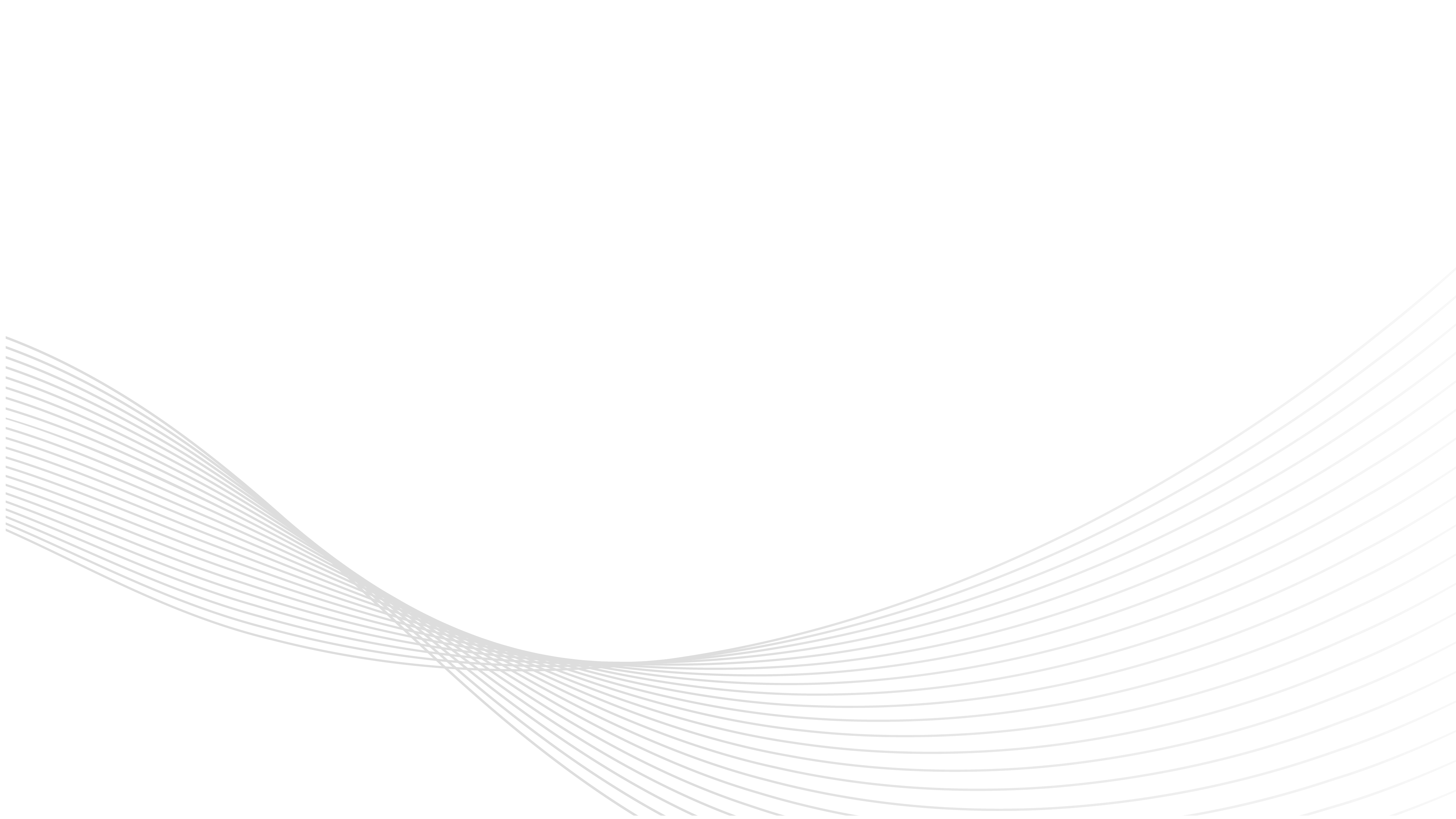 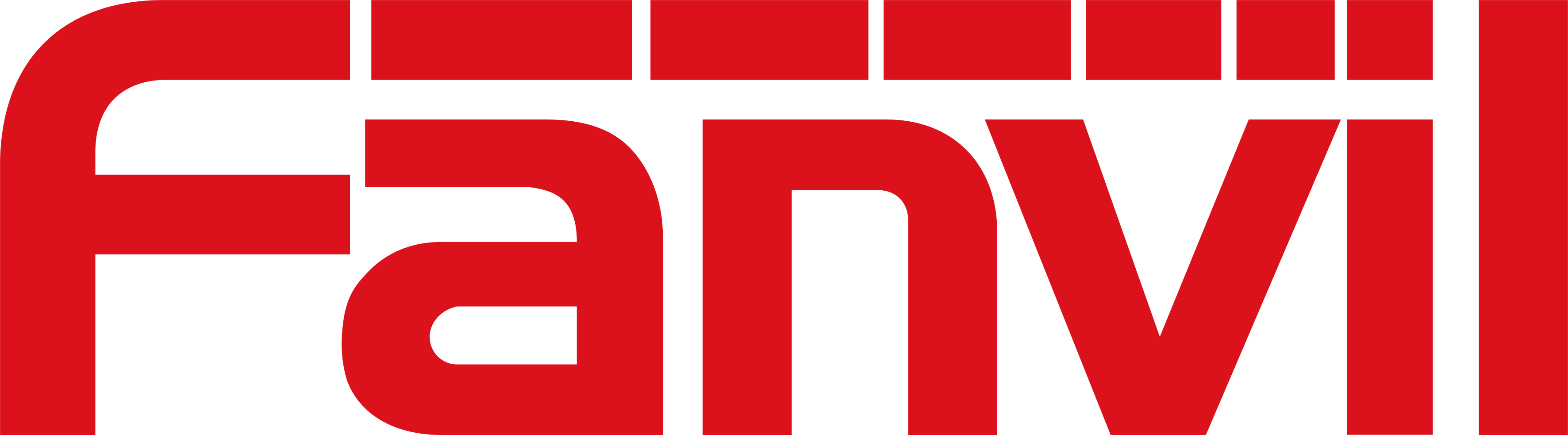 Fanvil Healthcare Solution for Nursing Homes
By Fanvil Product Team
[Speaker Notes: Hi Everyone, Thank you for joining this webinar. I am XXX, (introduce yourself). I am going to introduce the Fanvil healthcare solution for nurse home in this webinar. Let’s get started.]
Contents
Solution Overview
1
Main Products
2
2
Solution Features
3
Q&A
4
[Speaker Notes: Here is the agenda of this webinar, 1st the solution overview ….]
Solution Overview
1
Solution overview
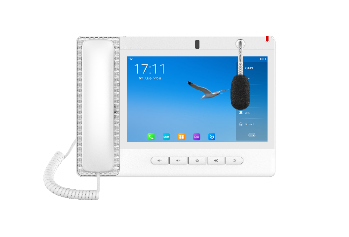 Nurse Station
Emergency Call Solution for Nurse Homes
Multiple method to activate the emergency Call
Big Button Phone designed for elder people
Auto-answer incoming call from family members
Standalone solution without a server for small facility
Solution with server for medium and big project
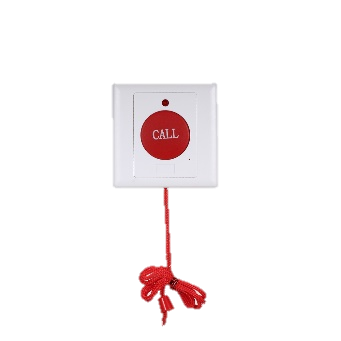 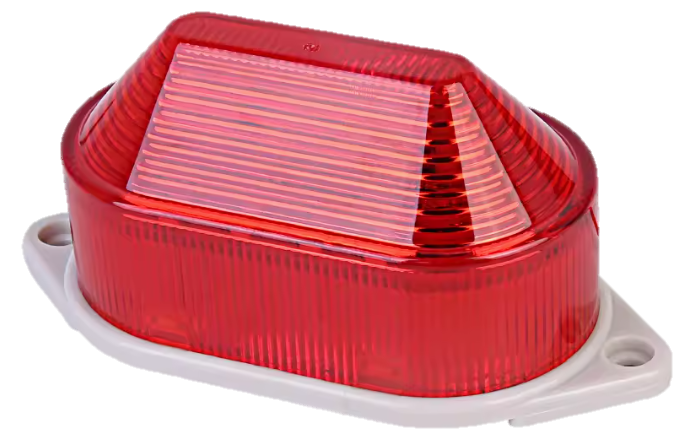 Wireless Buttons
Corridor Light
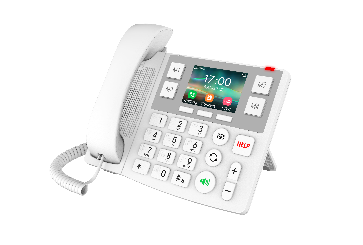 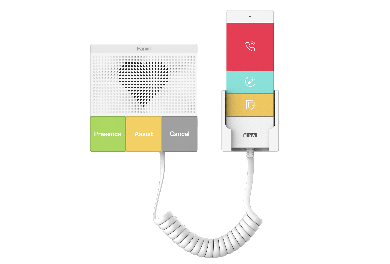 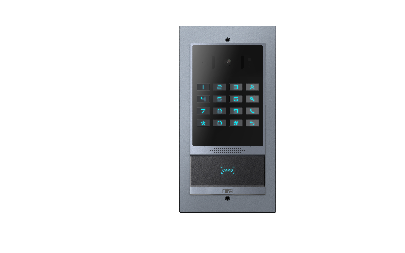 Big Button Phone
Bed Station
Door Phone
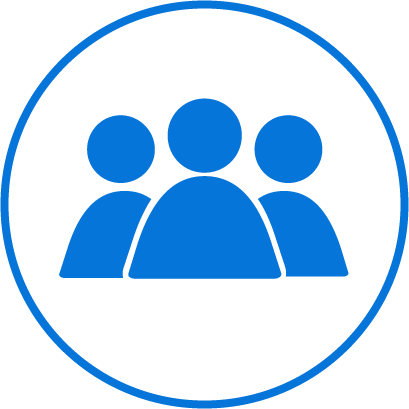 Staff Station A320i
Bed Station Y501-Y(W)
Big Button IP Phone X305
Wireless Buttons KT10, KT20, KT30
Corridor Light CL-01
Door Phone and PA: FH-S01, PA2S, PA3
Family Members
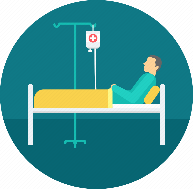 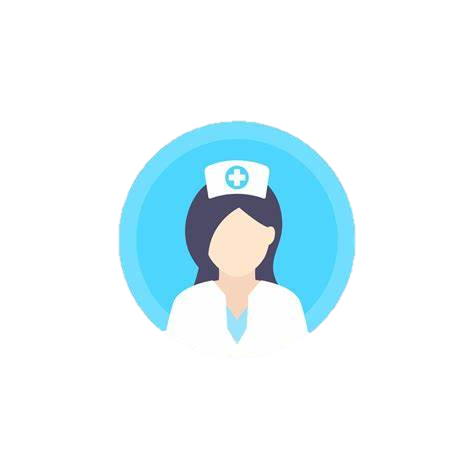 Caregiver/Staff
Aged People
[Speaker Notes: The healthcare solution for nurse homes is an emergency call solution which helps to improve the communication when an emergency situation occurs.  The 
It will provide multiple method to activate the emergency call, allow the aged people to get help easily
In the solution, there’s a big button IP phone mainly designed for elder people, the button will be bigger than usual, allow the aged people to operate more easy
The auto-answer allow list balance the privacy and provide a solution for the family member and caregiver to check the status remotely. 
And we will provide an standalone solution without a server for small facility, a solution with server for medium and big project.]
Solution Scenario
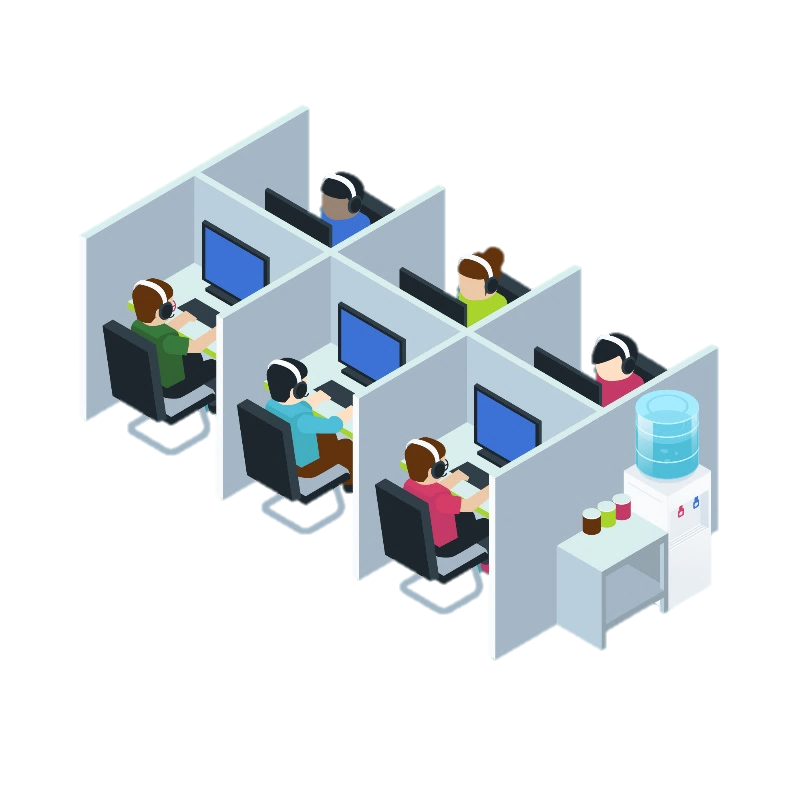 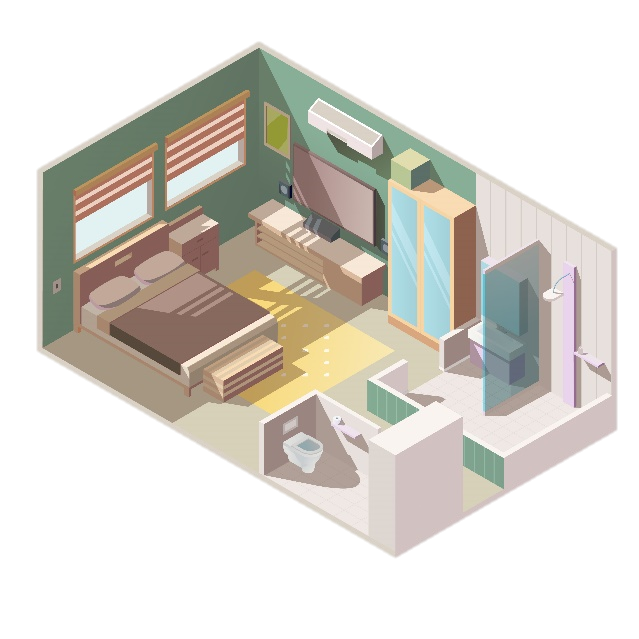 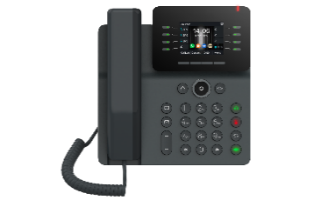 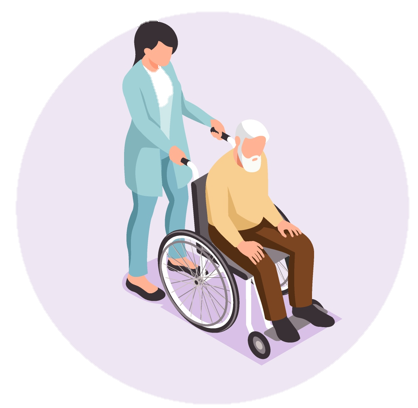 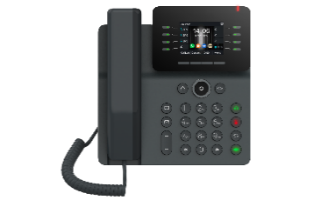 Call Center for Emergency
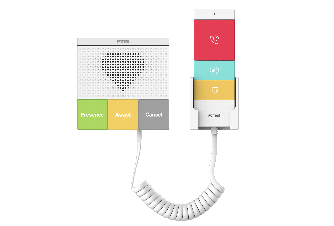 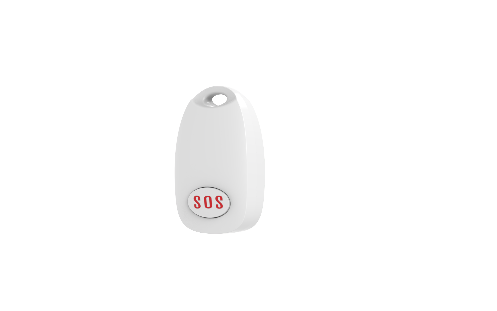 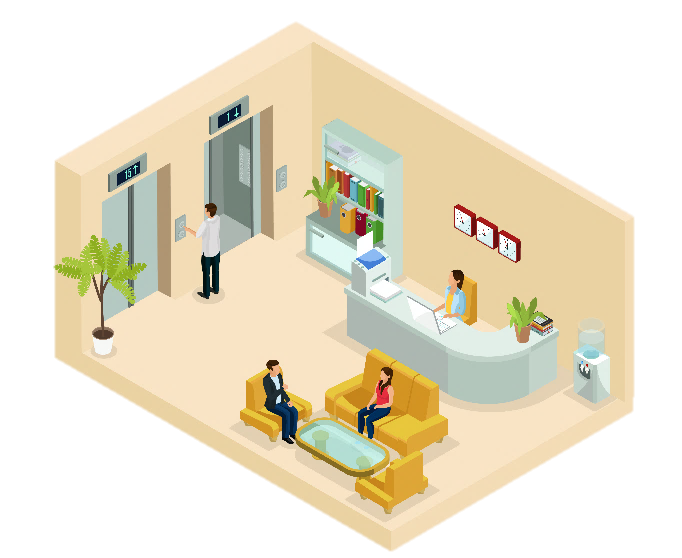 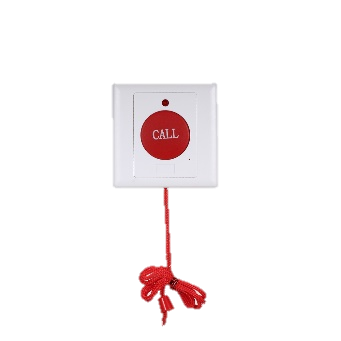 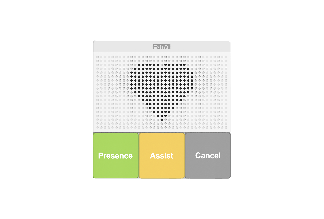 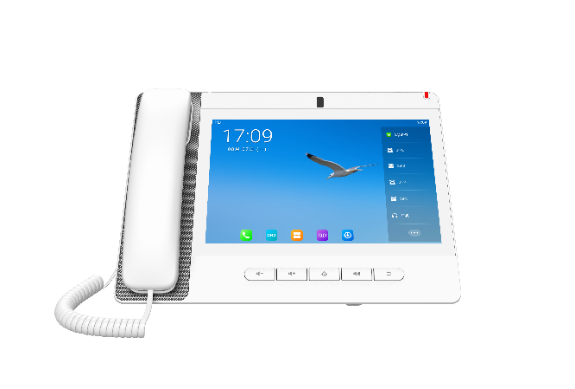 Public Area
Bedroom Bathroom
Reception Local Staff
Solution Diagram
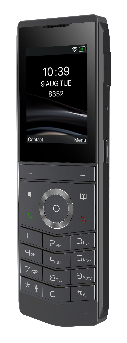 Entrance Gate
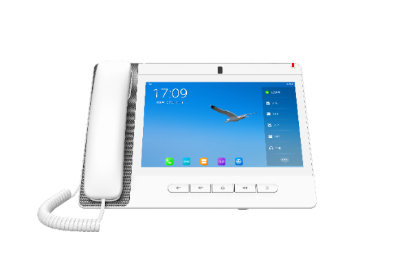 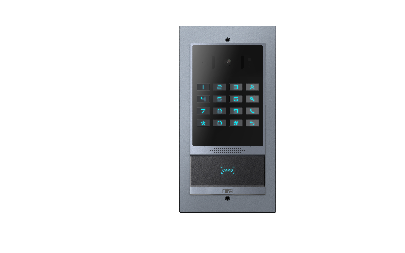 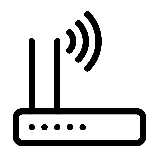 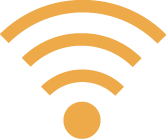 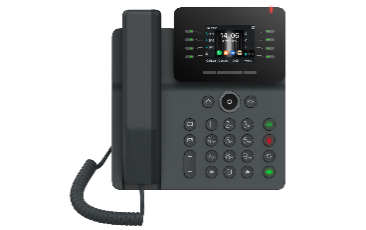 Door Phone
Wi-Fi
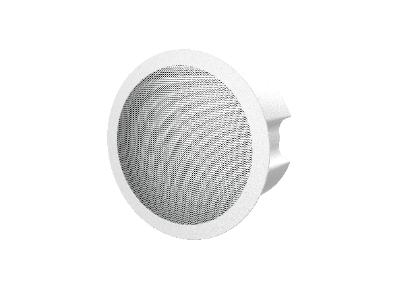 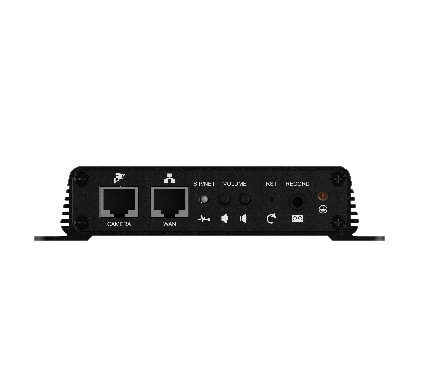 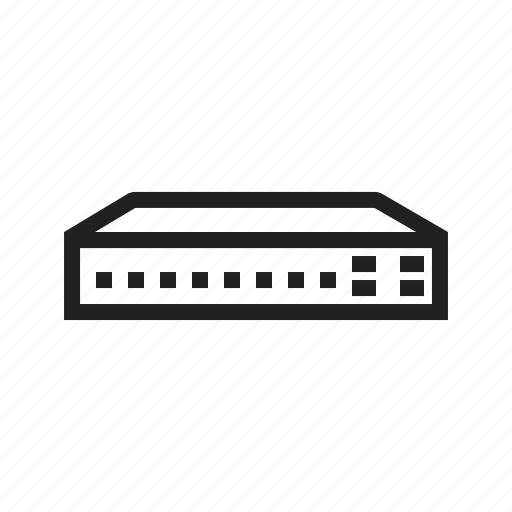 Staff Handset
Call Center
IP PA System for Public Area
Room1
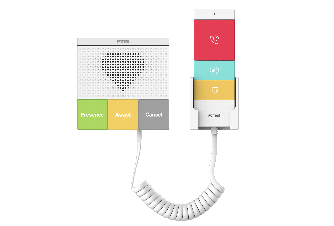 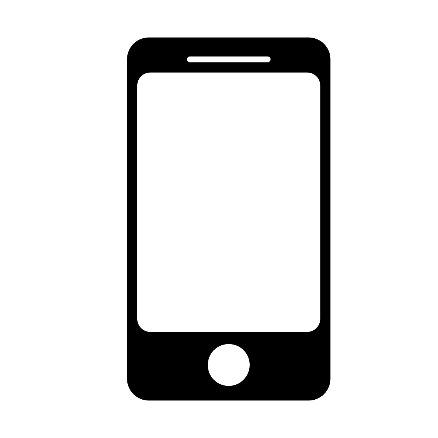 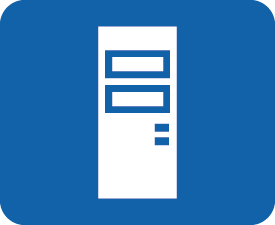 Corridor Light
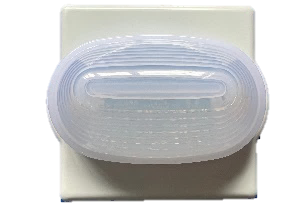 Toilet pull cord
Bed Station
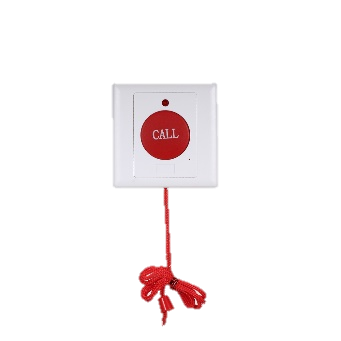 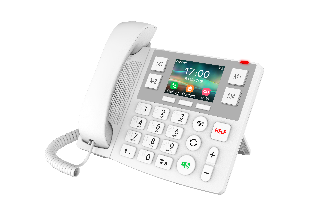 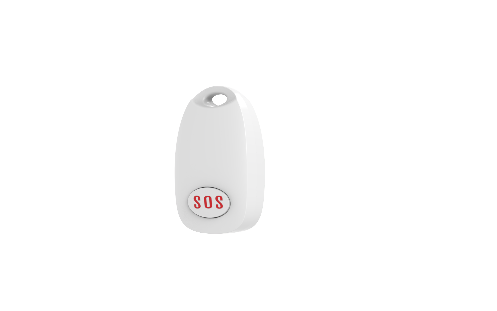 Cloud PBX
/Local PBX
Mobile App for Family Members
System Architecture 1
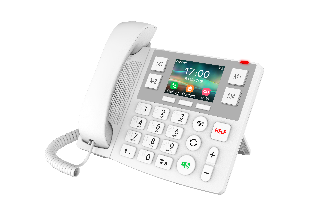 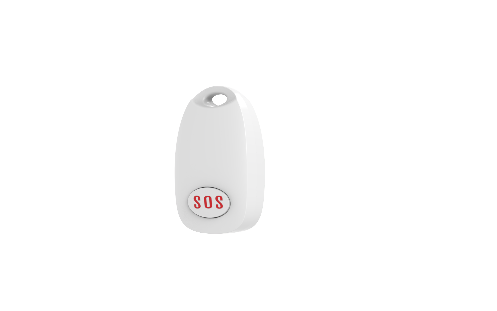 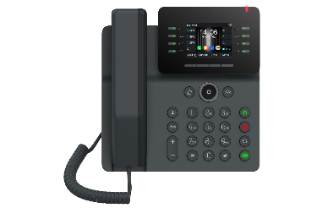 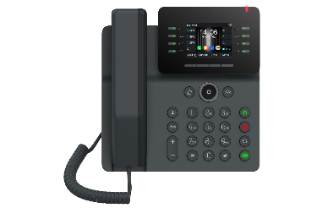 Living Room
Call Center
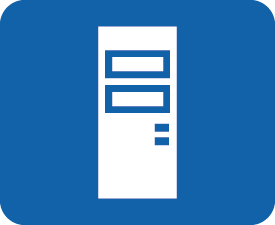 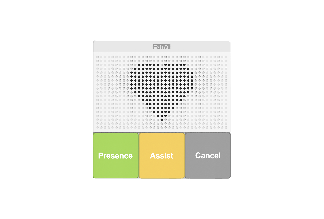 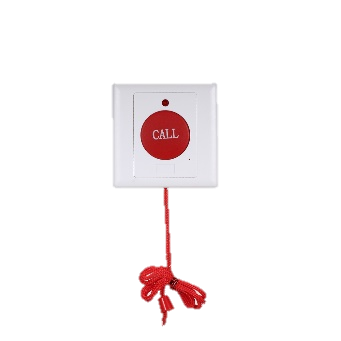 Cloud/Local server
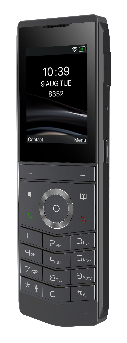 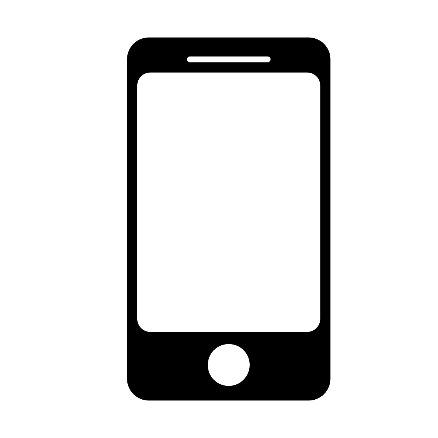 Bathroom
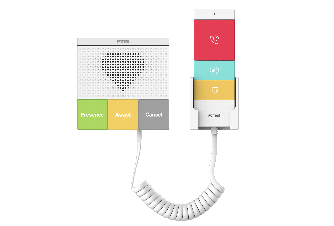 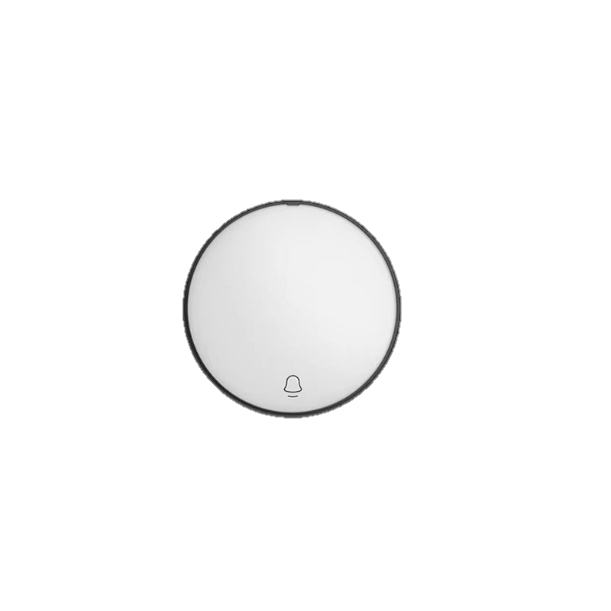 Caregiver
/Nurse
Loved Family
Bedroom
[Speaker Notes: Here is the system architecture.]
System Architecture 2
Cloud
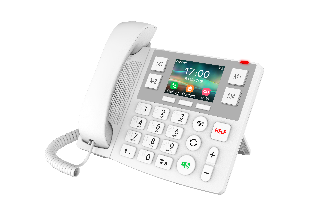 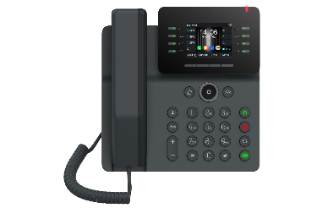 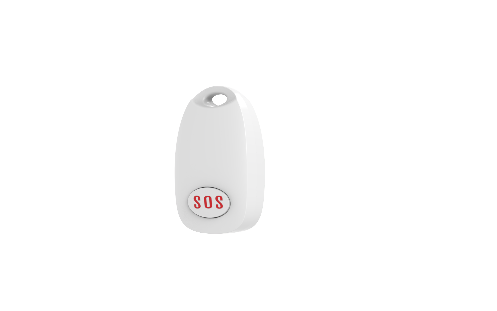 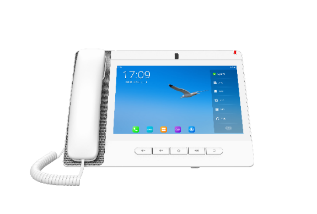 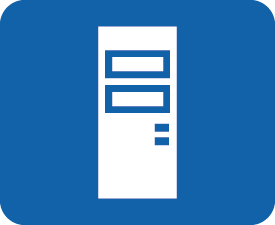 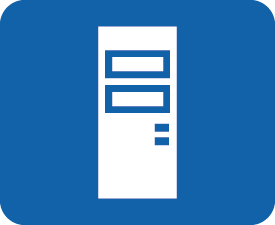 Call reception in Service Station or call center
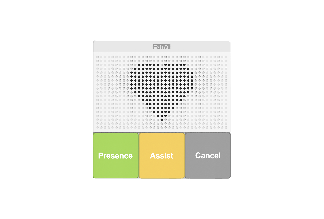 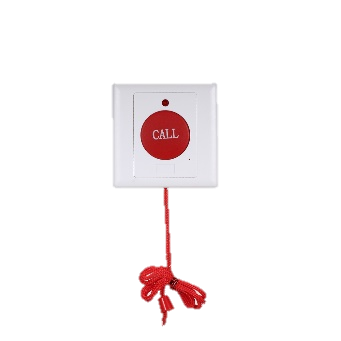 Call Center
Call queue
Paging
Call forwarding to mobile numbers
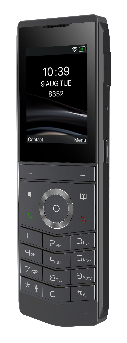 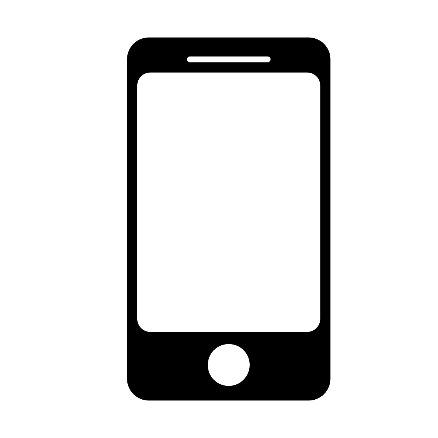 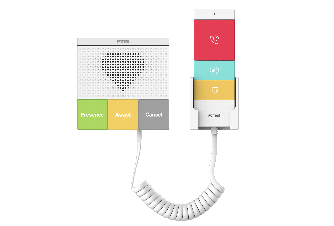 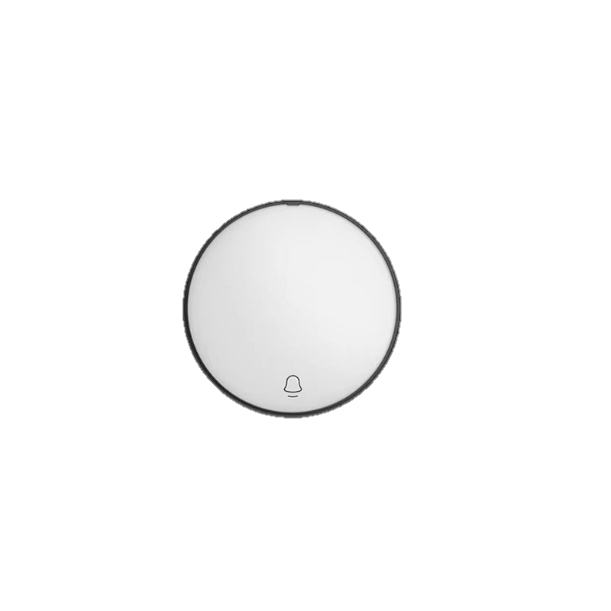 Bedroom, Living Room, Dinning Room, Public Area
Caregiver
Nurse
Loved Family
3CX/Yeastar Cloud server
Solution Main Products
2
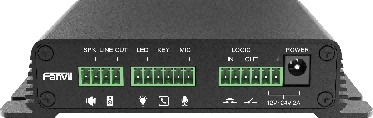 PA2S
Main Products
Room products
Others
Corridor Lights
Staff products
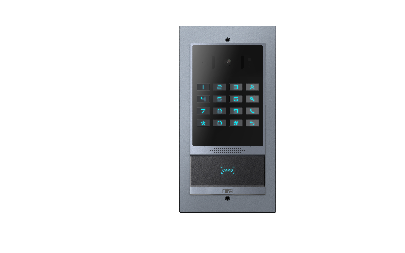 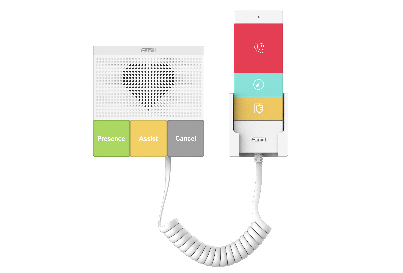 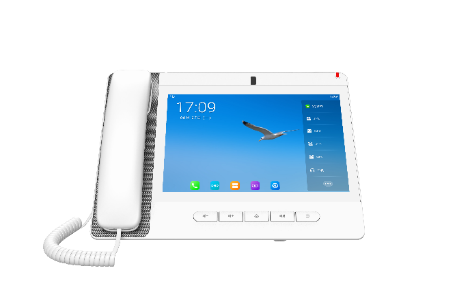 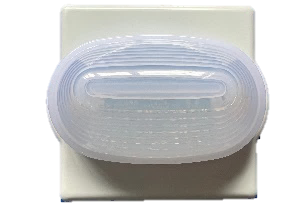 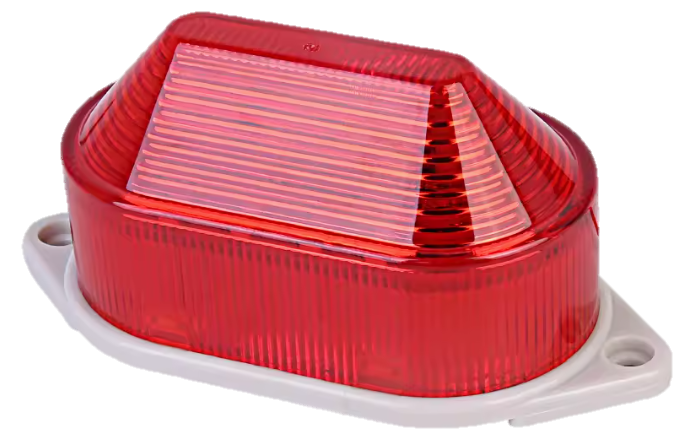 Bed Station
Nurse Station
Door phone
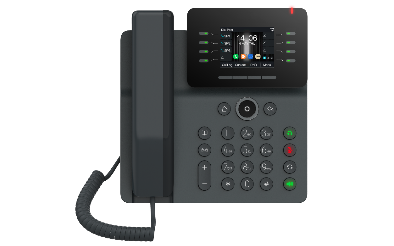 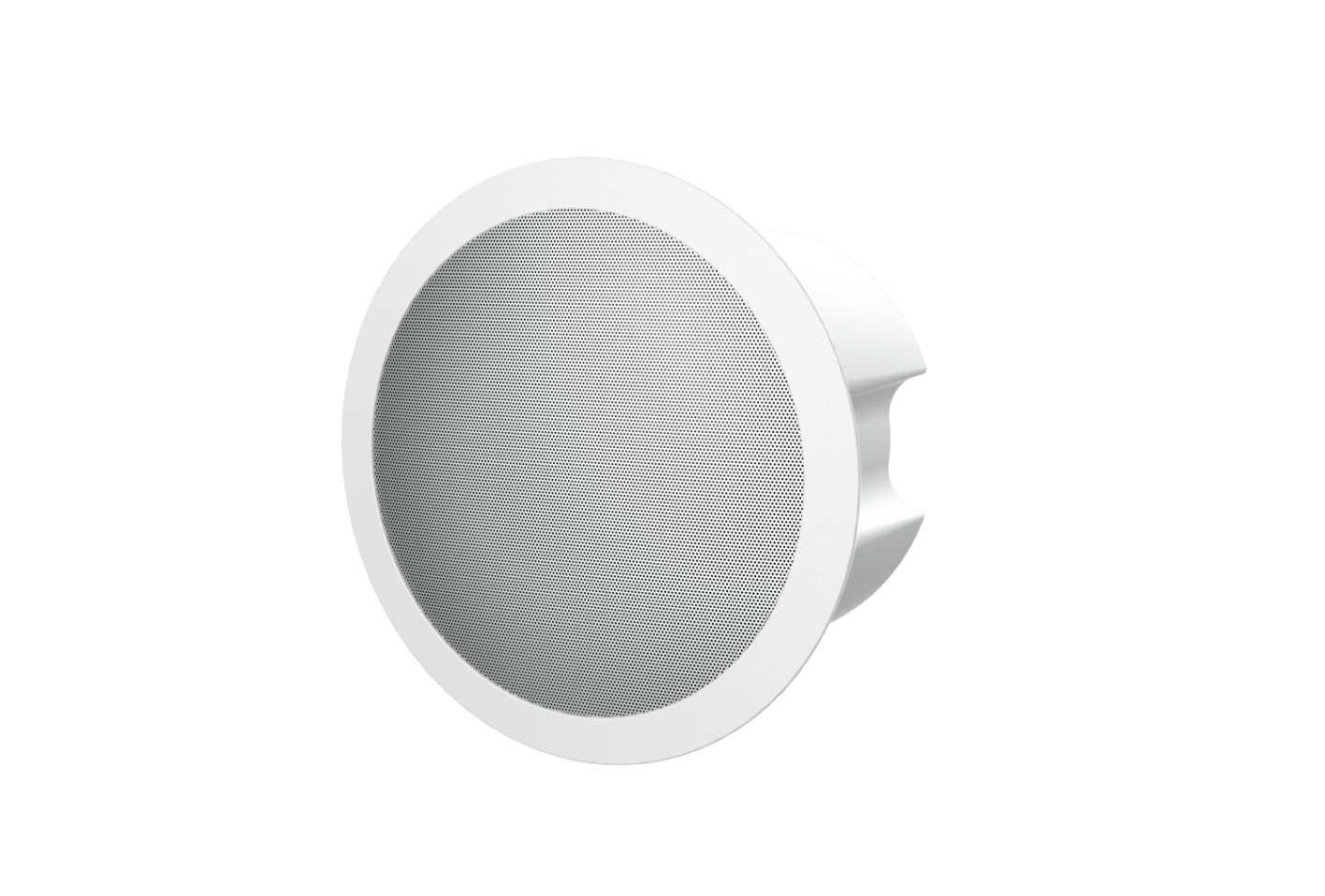 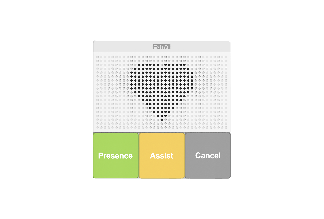 Buttons
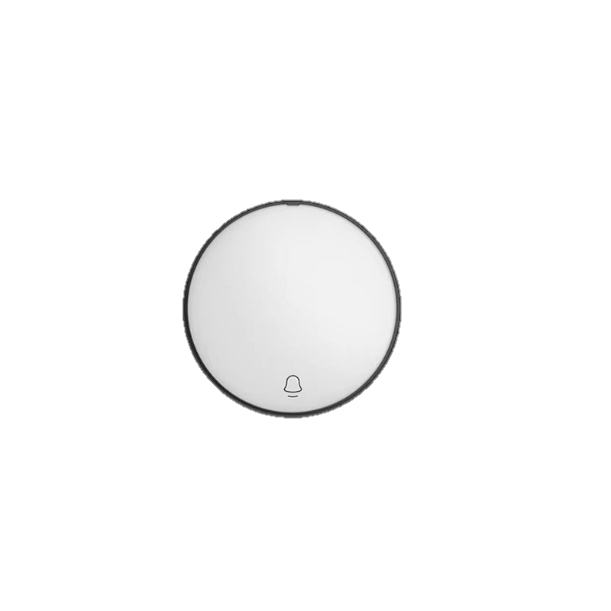 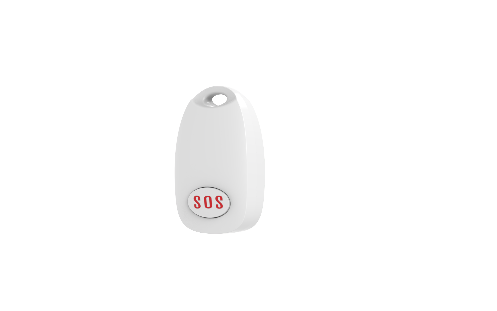 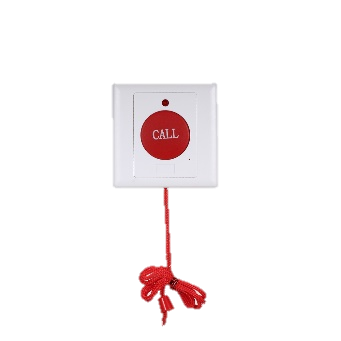 Staff console
Ceiling Speaker
Intercom
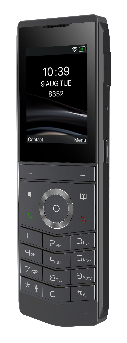 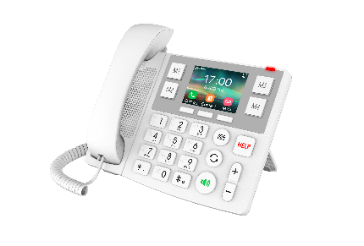 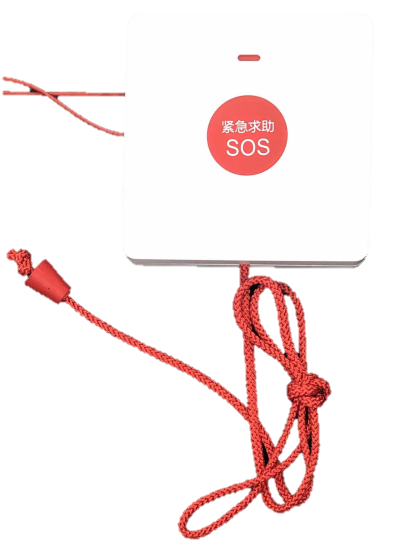 Paging gateway
Big Button Phone
Staff handset
www.fanvil.com
Nurse Station A320 Series
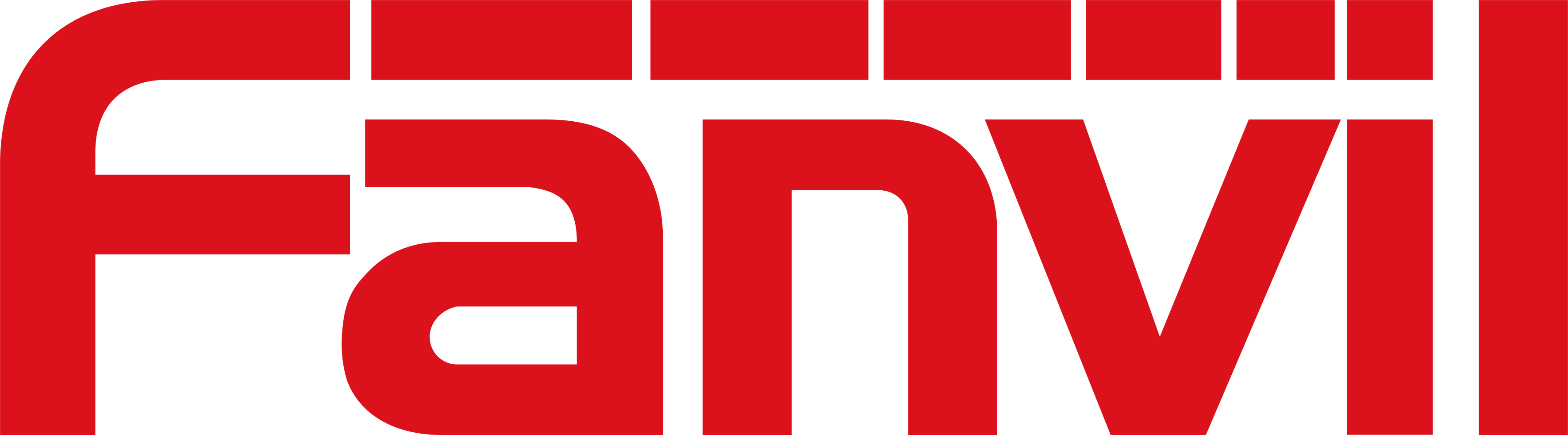 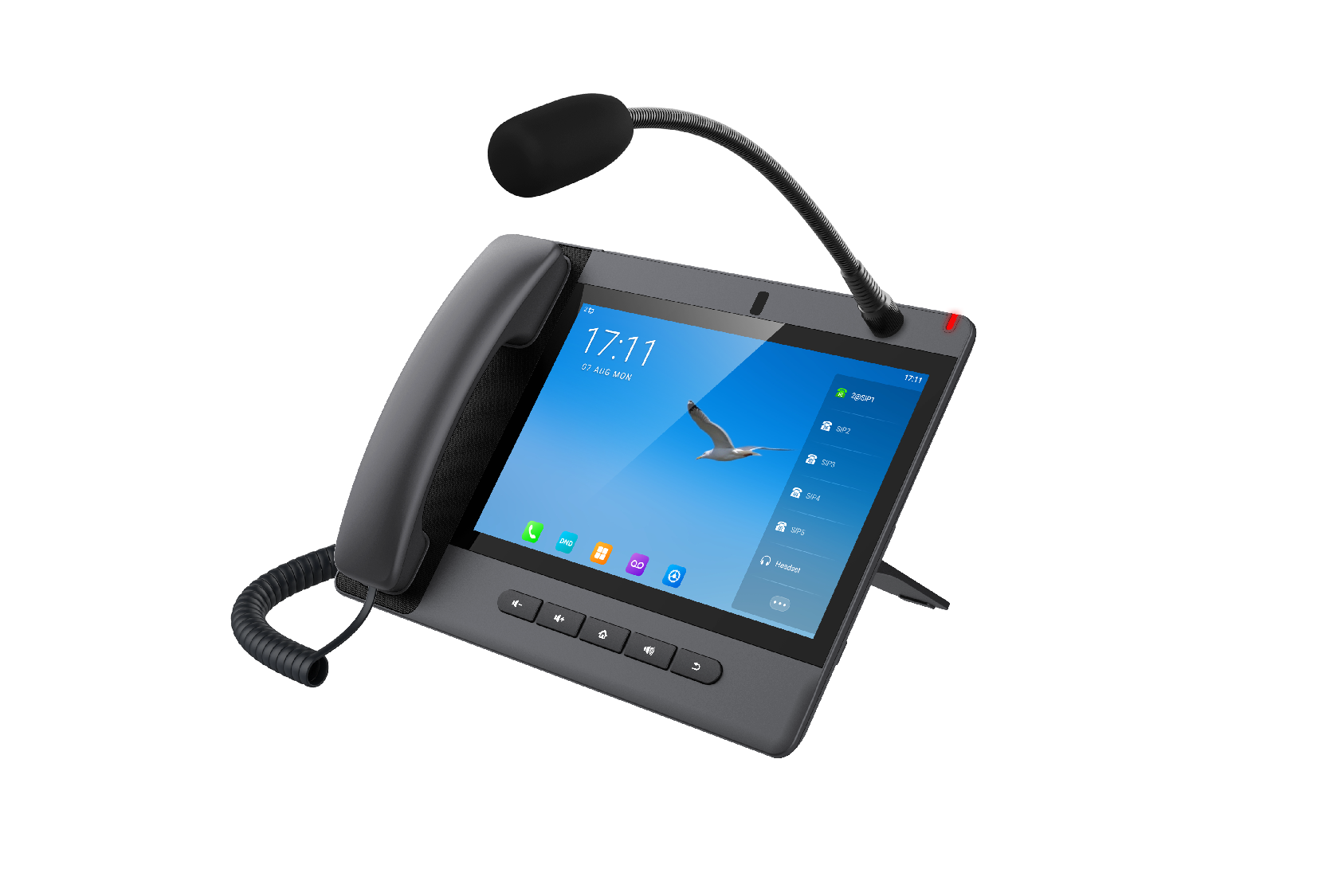 Powerful Functions
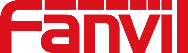 HD Video
Built-in adjustable 8 mega-pixel camera with privacy cover
10.1” Color Screen
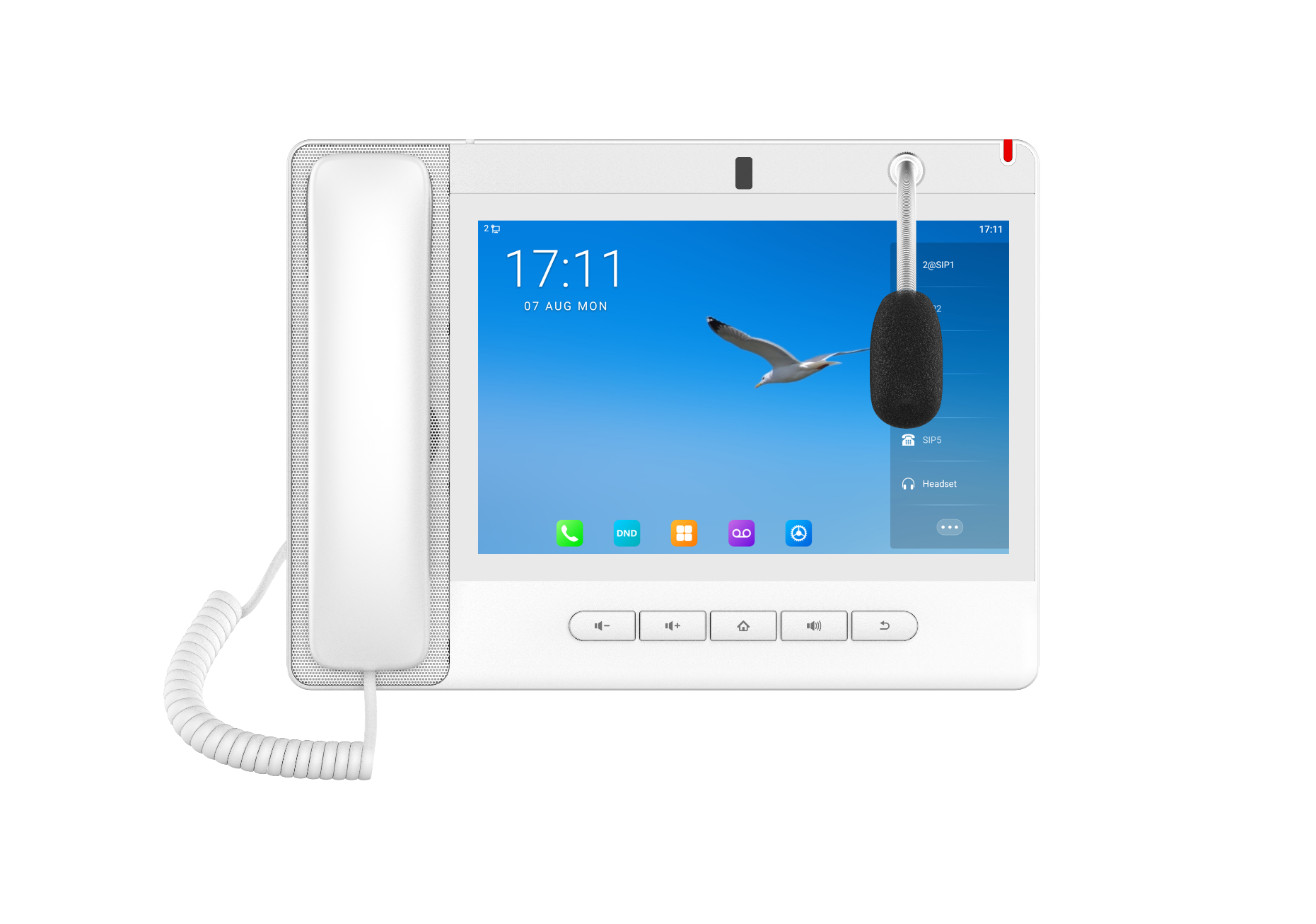 Wide and crystal-clear visual experience
Status Indicator
Handset
Programmable Soft Keys
Options include 
PTM / PTT / standard handset
Support up to 116 DSS keys
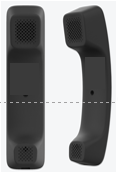 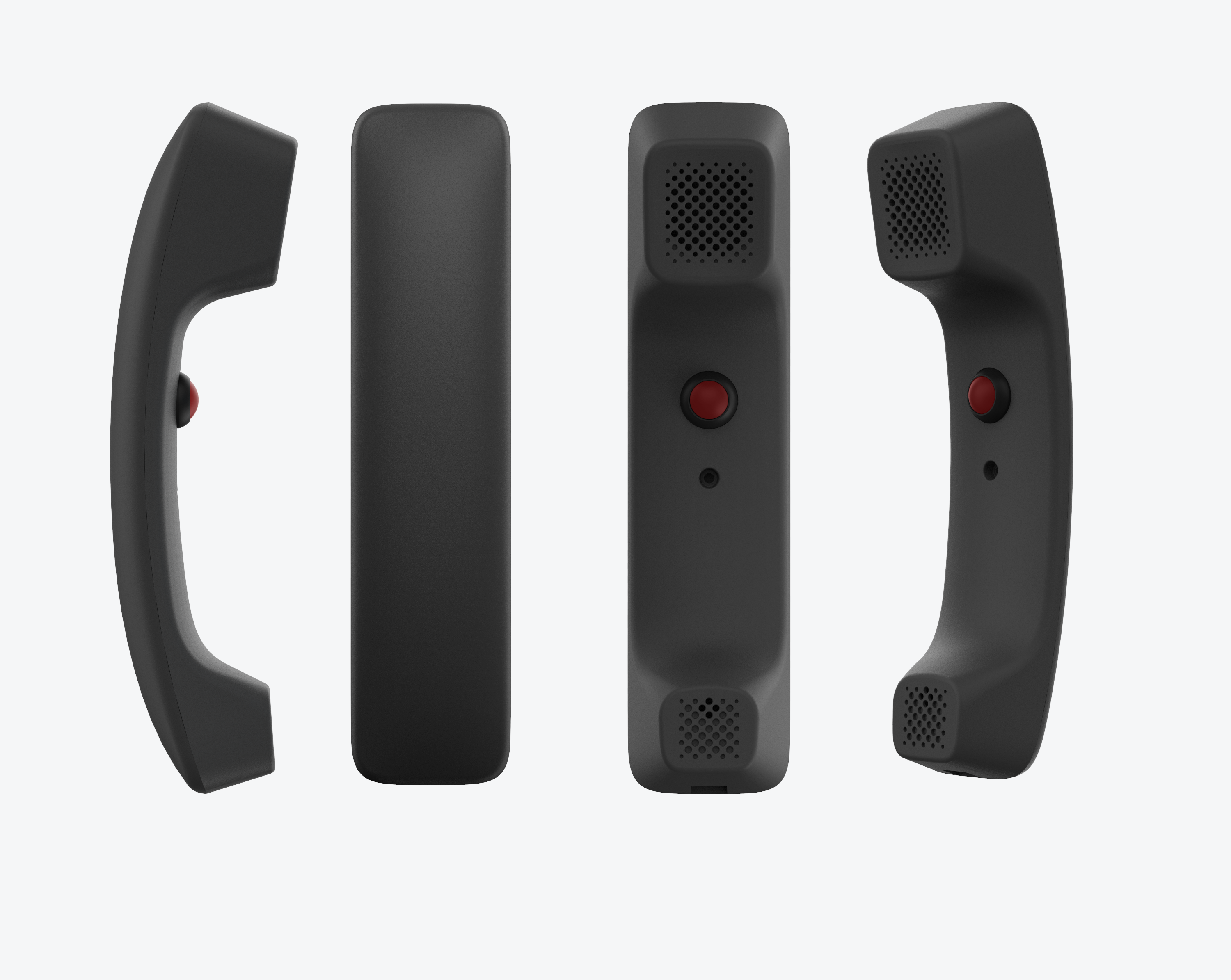 USB 2.0 Interface
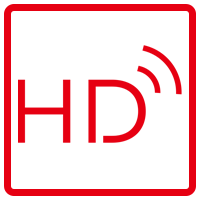 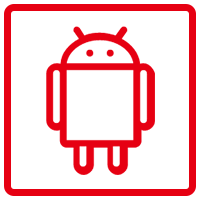 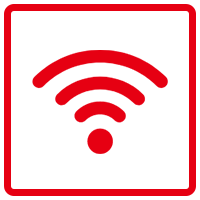 Android 9.0
Built-in 2.4G/5G WiFi
HD Audio
PTM Handset
(push to mute)
Standard Handset
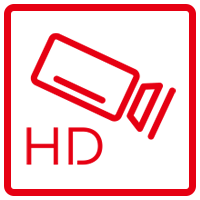 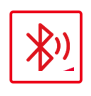 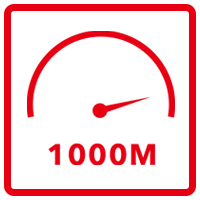 HD Video
Gigabit Network
Built-in Bluetooth 5.0
Highlights
· Anti-bacterial
· Support 433 MHz Wireless Keys
· Support WiFi - 2.4G & 5G Hz
· Support external sensors (1 short-circuit input and 1output )
Fanvil Healthcare Intercom Y501 & Y501-Y
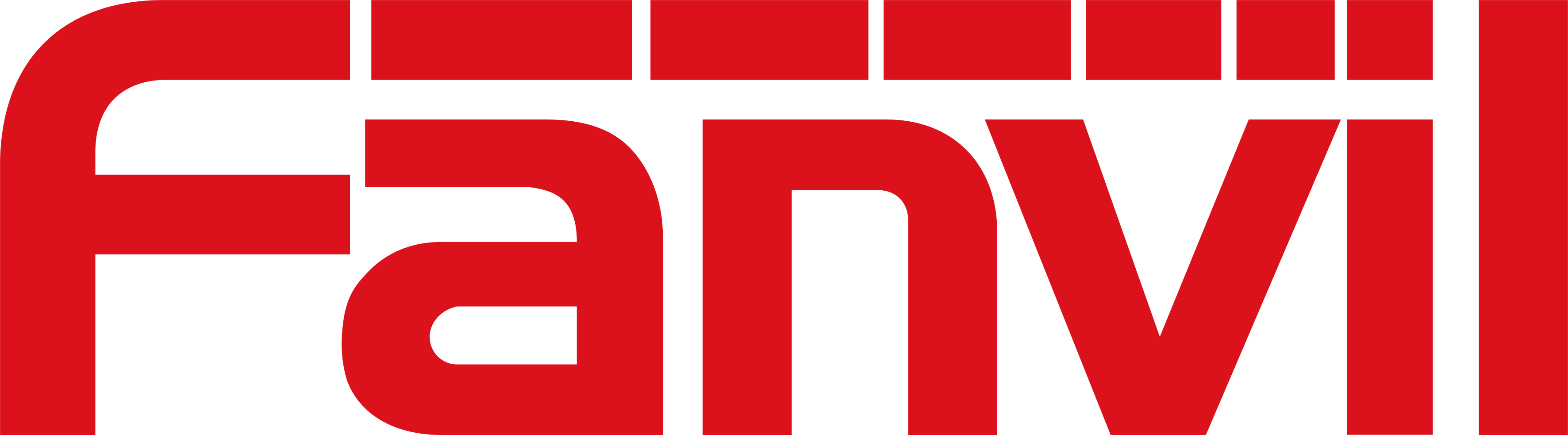 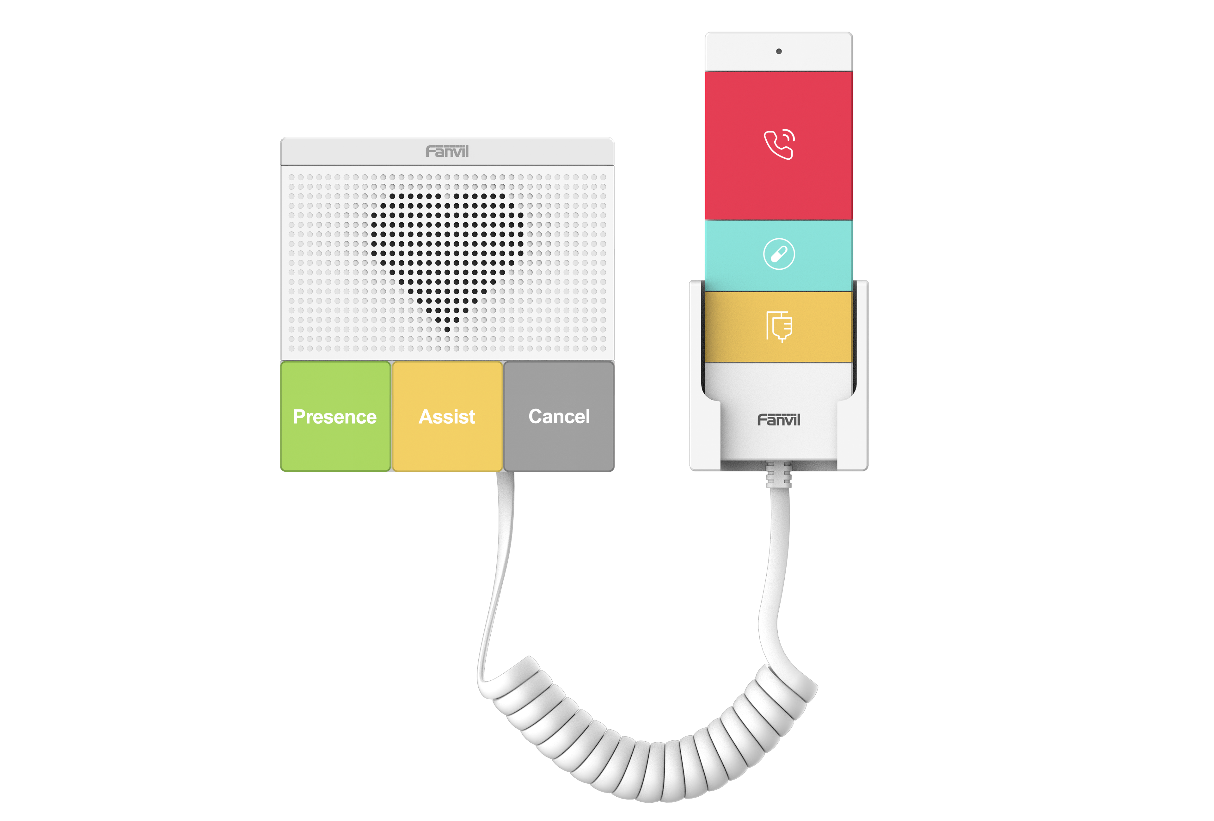 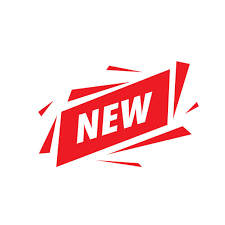 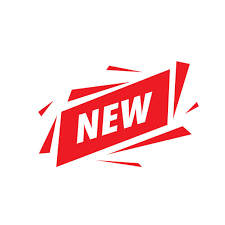 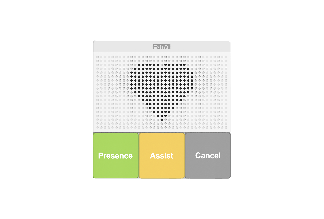 Y501(W)
Y501-Y(W)
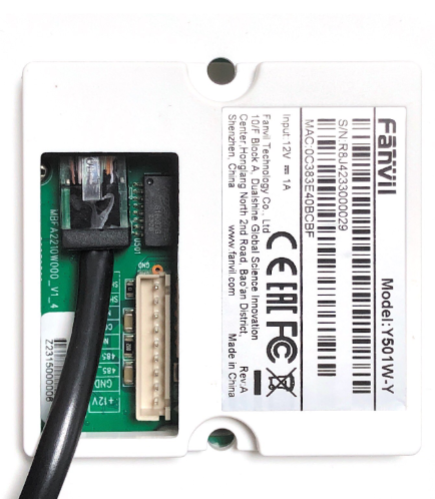 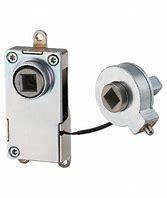 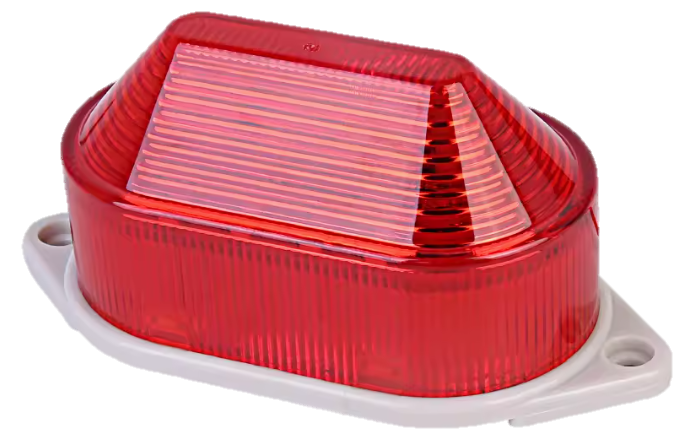 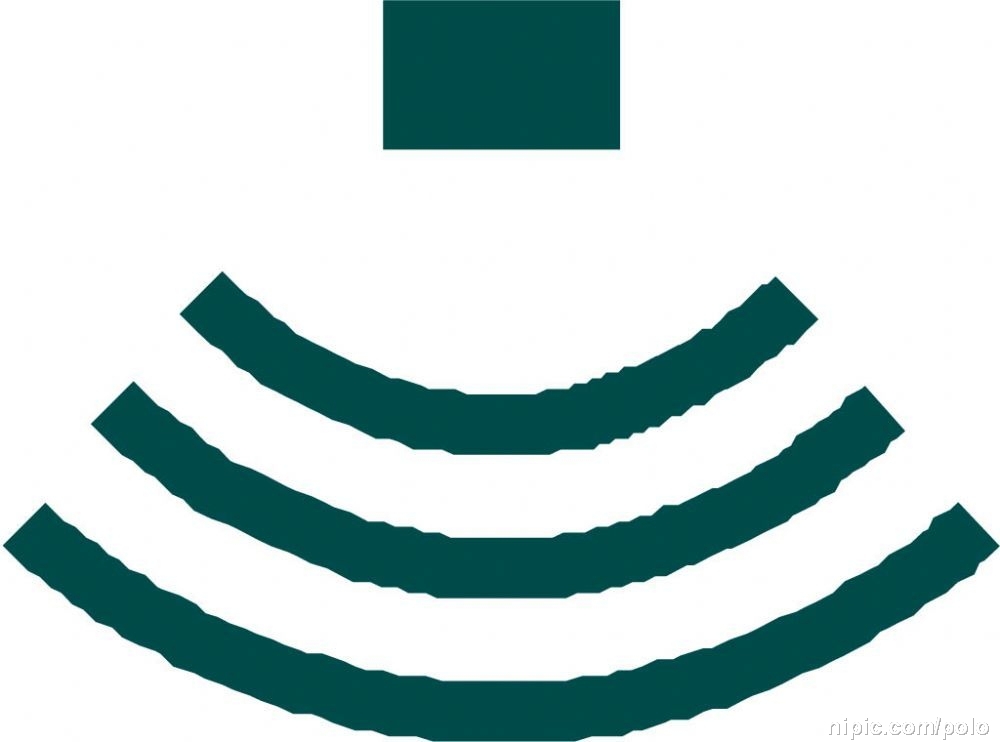 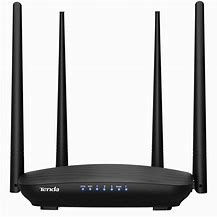 Short circuit output port can be used to trigger a indicator or door lock, etc.
wifi
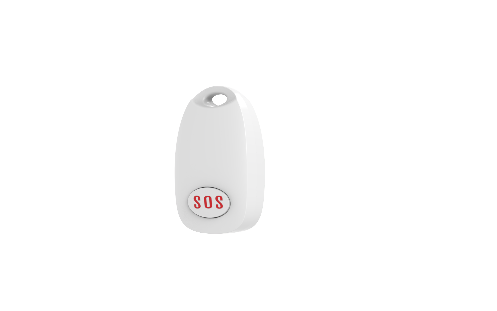 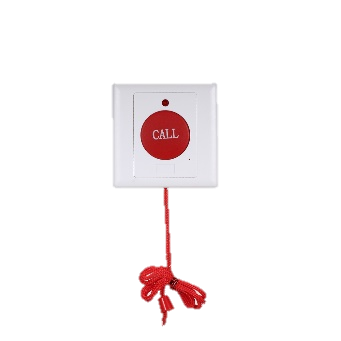 What’s more, if you choose Y501W/Y501W-Y,
then you don’t need connect network cable.
Wiring is very easy
Just need to plug in a network cable
Short circuit input port can be used to indicate alarm button or sensor, etc.
[Speaker Notes: So the healthcare intercom always be used to make a call to nurse station.
Besides the original machine, the handset can also be used to make call.

And, it’s wiring is easy, you just need plug in a network cable, and it support POE power supply.
It can connect with sensor or alarm button with the short circuit input port.
And Short circuit output port can be used to trigger a indicator or door lock.

What’s more, if you choose those models with W, which means support wifi network connection, 
then you don’t need to connect a network cable, it’s useful for those scenarios not very easy to build a network system.]
Replaceable And Anti-bacterial Keys(Y501-Y)
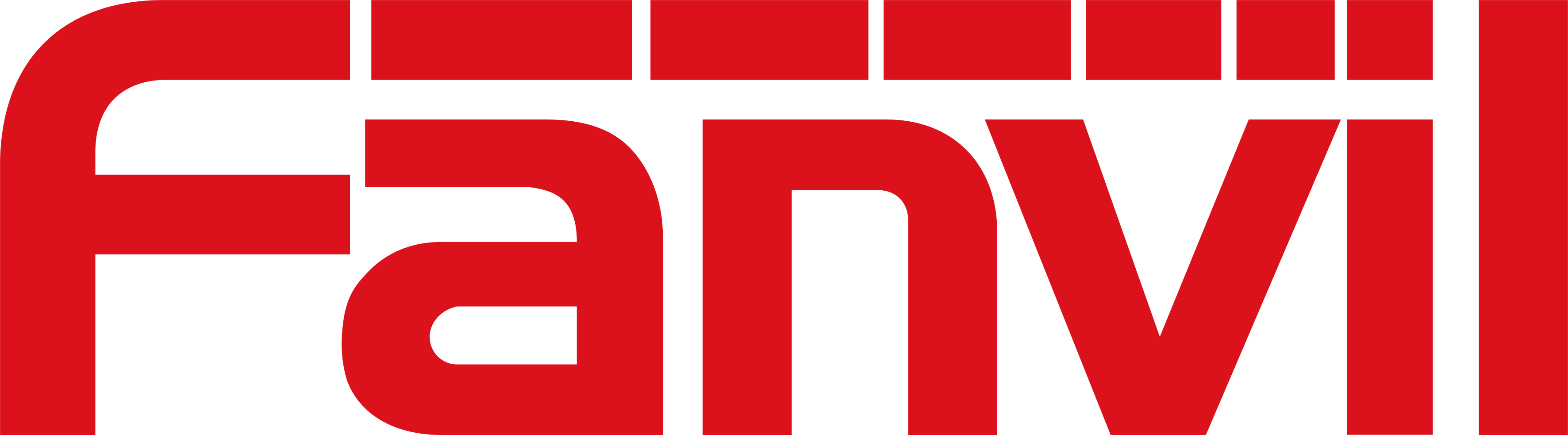 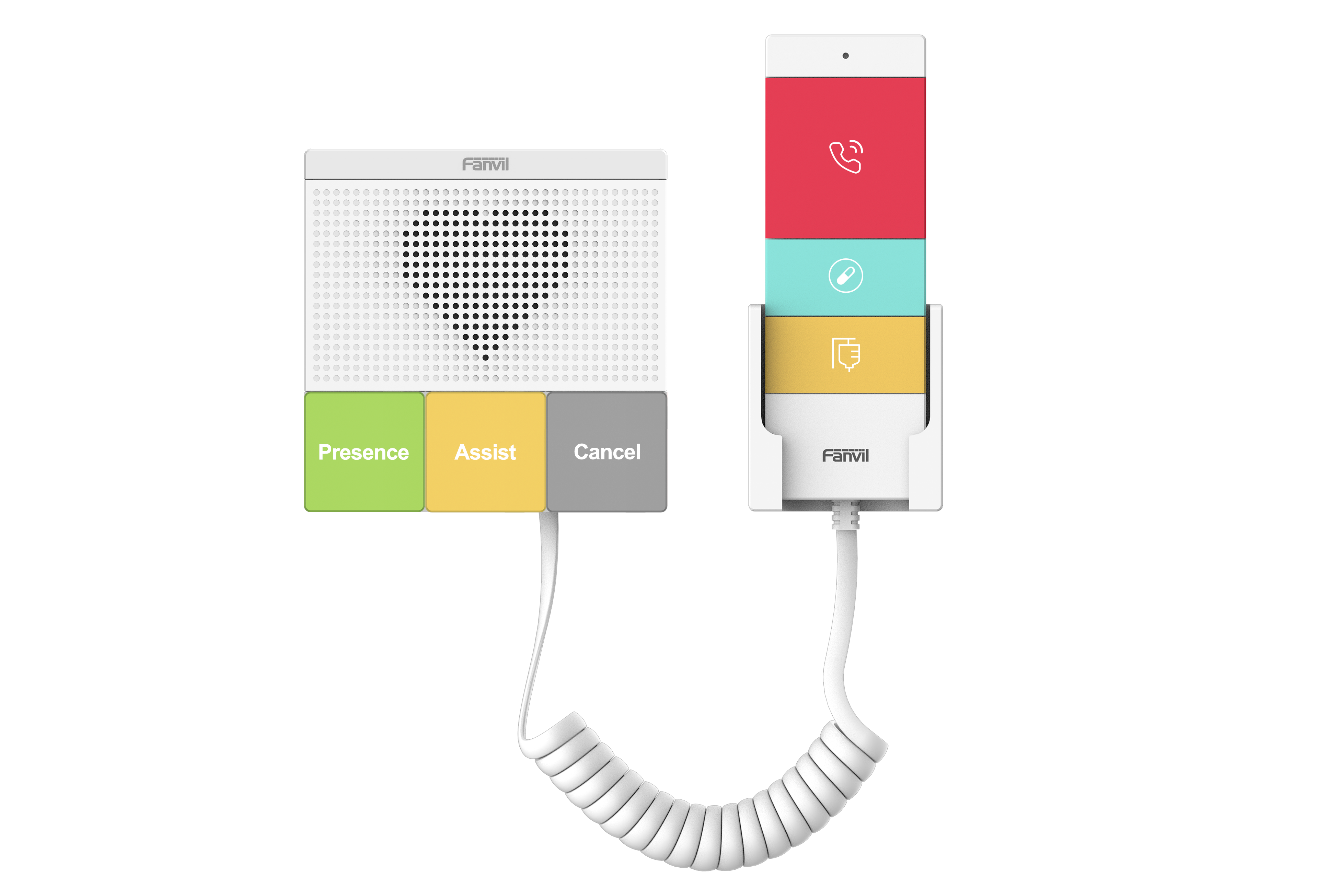 Presence
Call
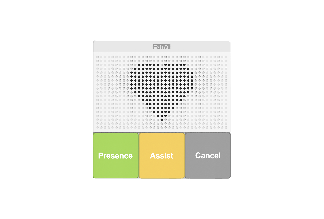 Dressing Change
Cancel
Infusion
Assistance Call
Emergency Call
Call
Cancel
*Each button can be replaced and customized.
www.fanvil.com
X305 Big Button IP Phone - Spec.
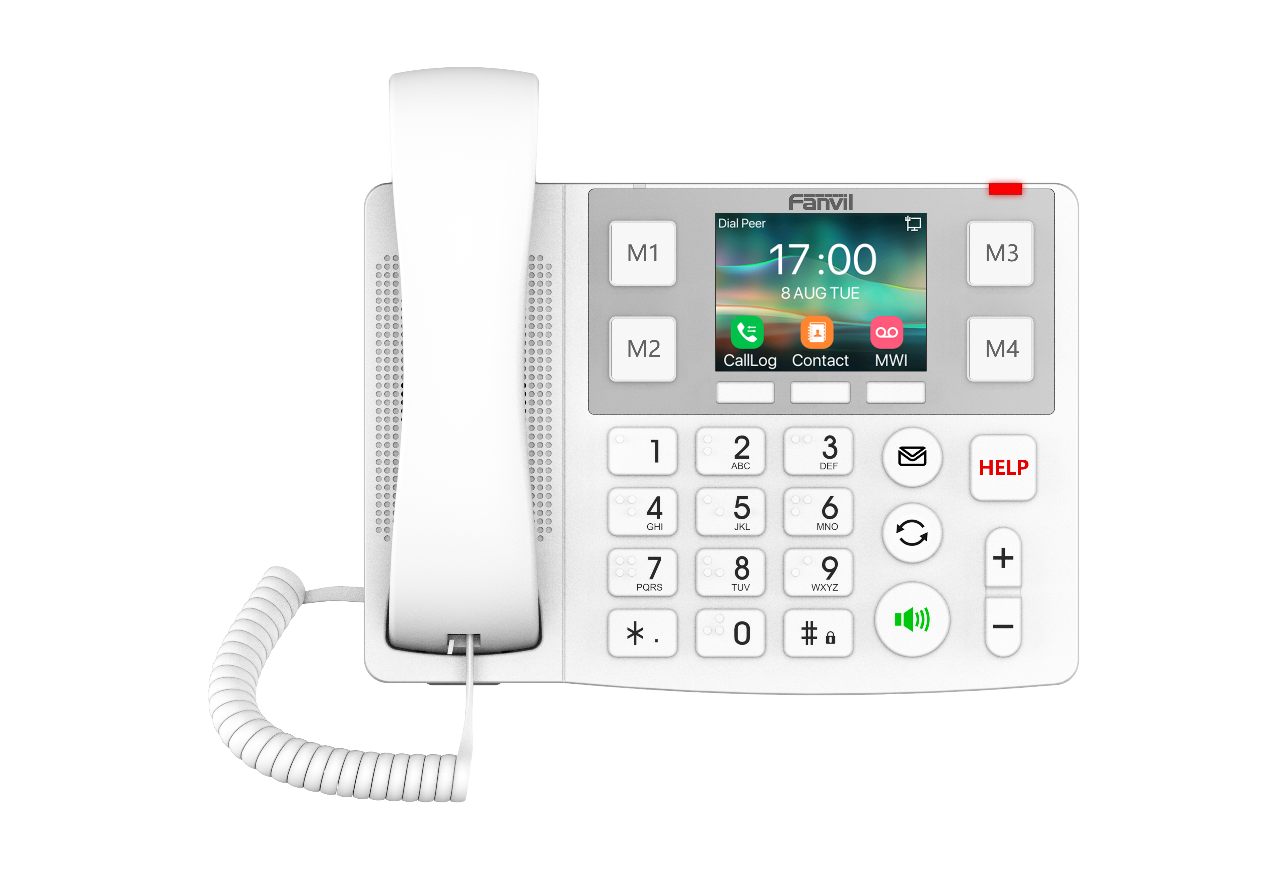 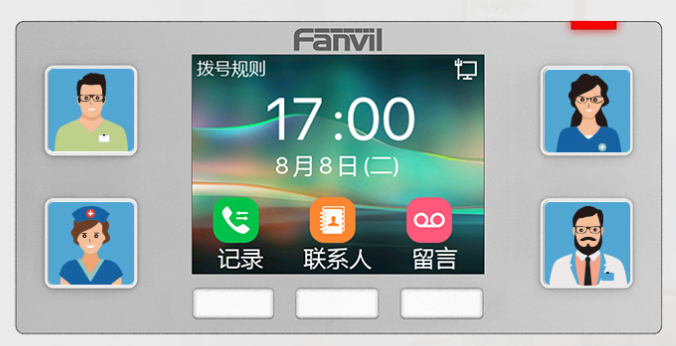 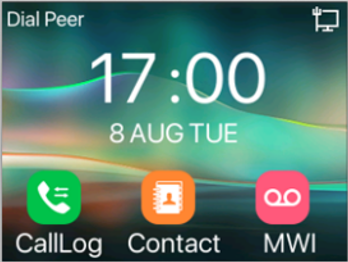 Wireless Buttons KT10&KT20
Pair the button with X305, when user press the button, the IP phone will initiate a call
Physical Buttons, Easy-to-use
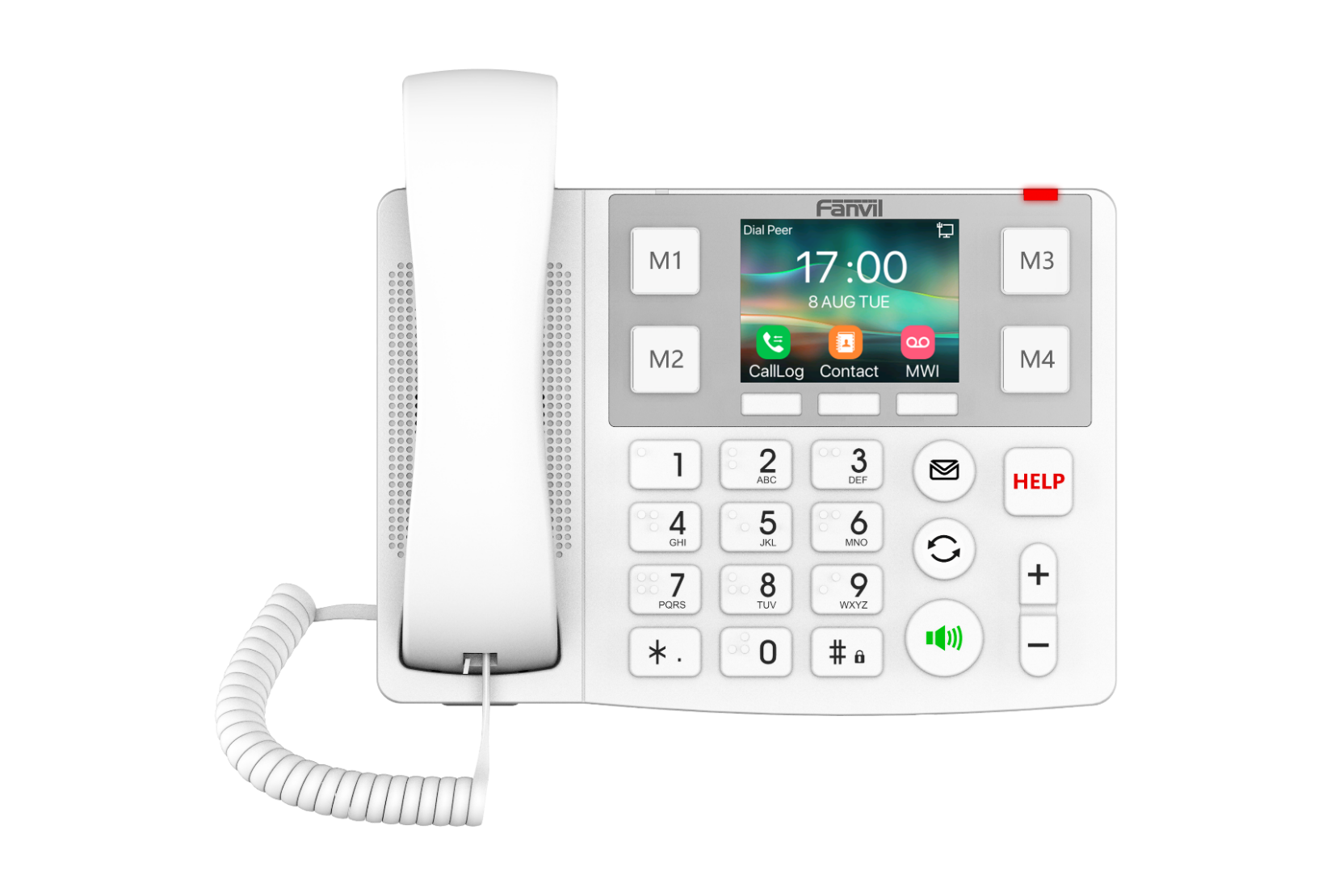 Replaceable Speed Dial Buttons 
The icon support to replace for different contacts
3.5”Color Screen
High Volume
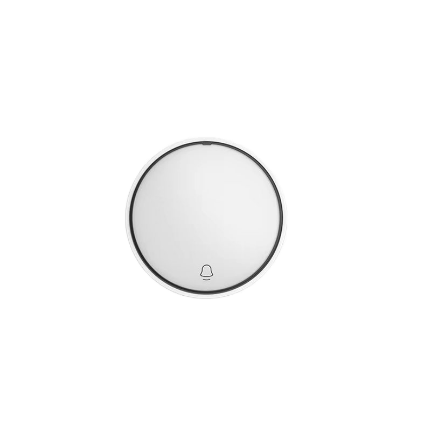 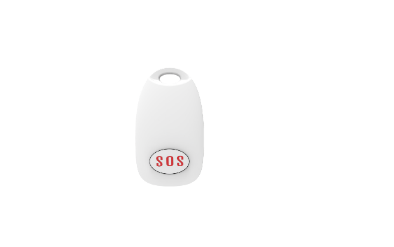 One Click Emergency Call
 The elderly can make quick call to management centers or nurse stations
Big Button with Braille Dots
The buttons with braille dots are very thoughtful for Visual impairment individual
Corridor Lights
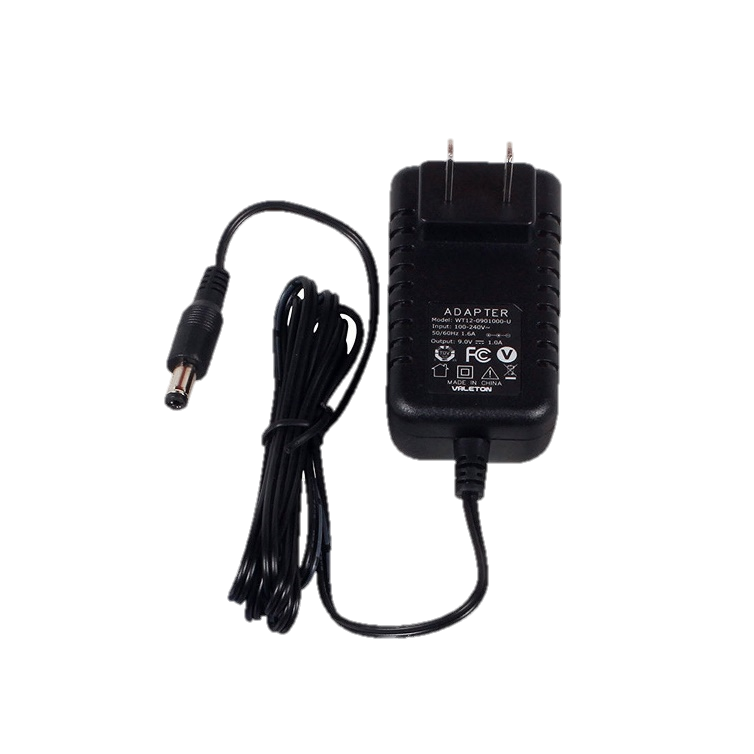 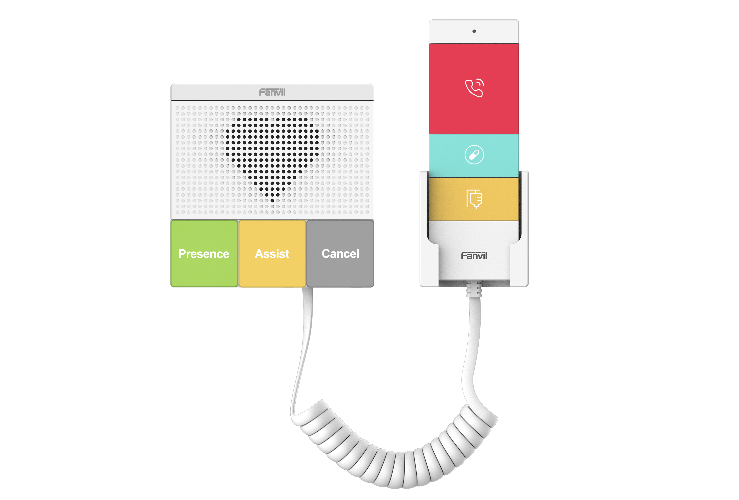 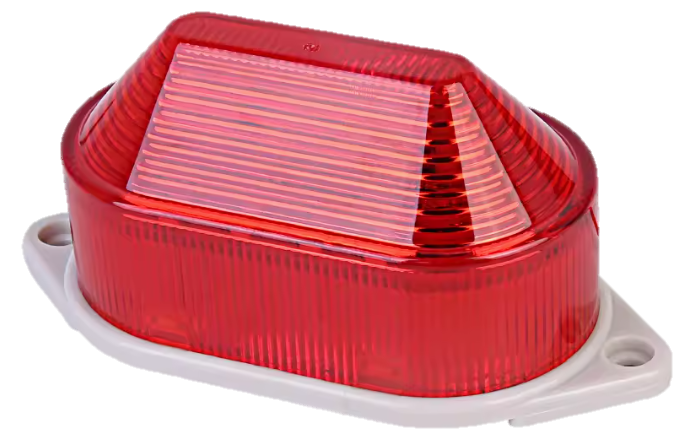 COM
NO
CL01
Y501-Y(W)
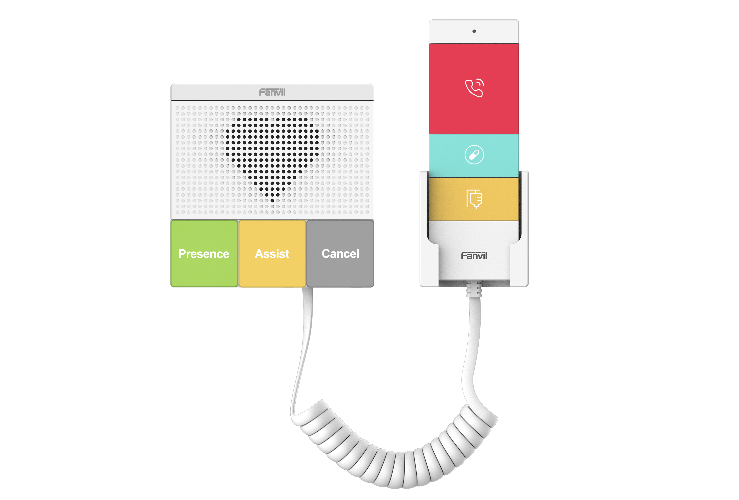 +12V
GND
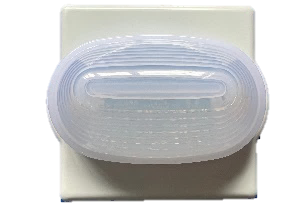 485A
485B
CL-01
Y501-Y(W)
V63 Prime Business Phone
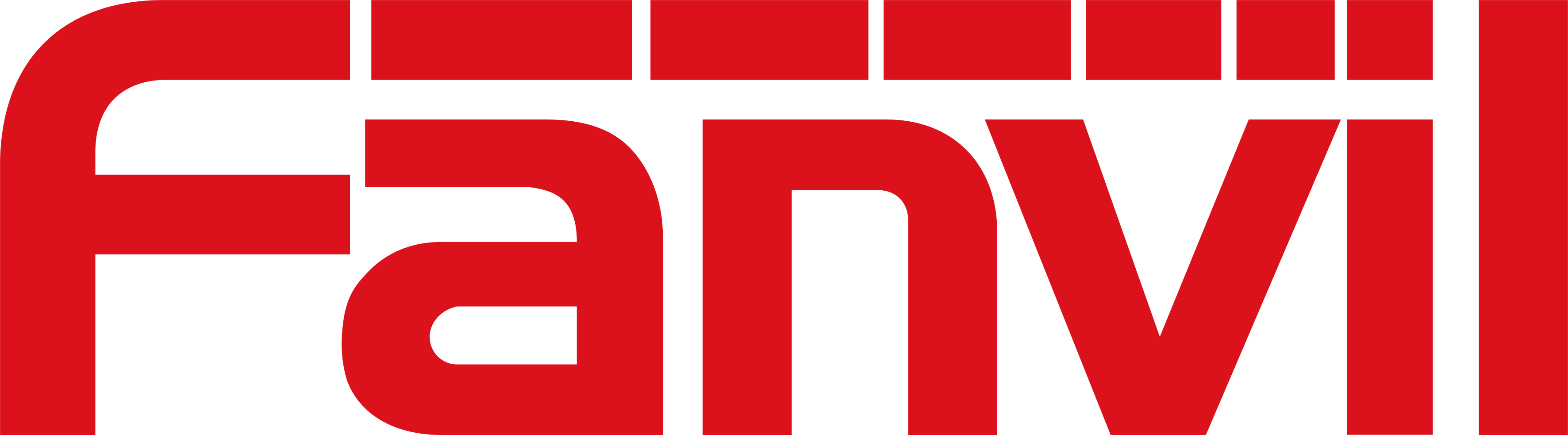 2.8”Color Screen
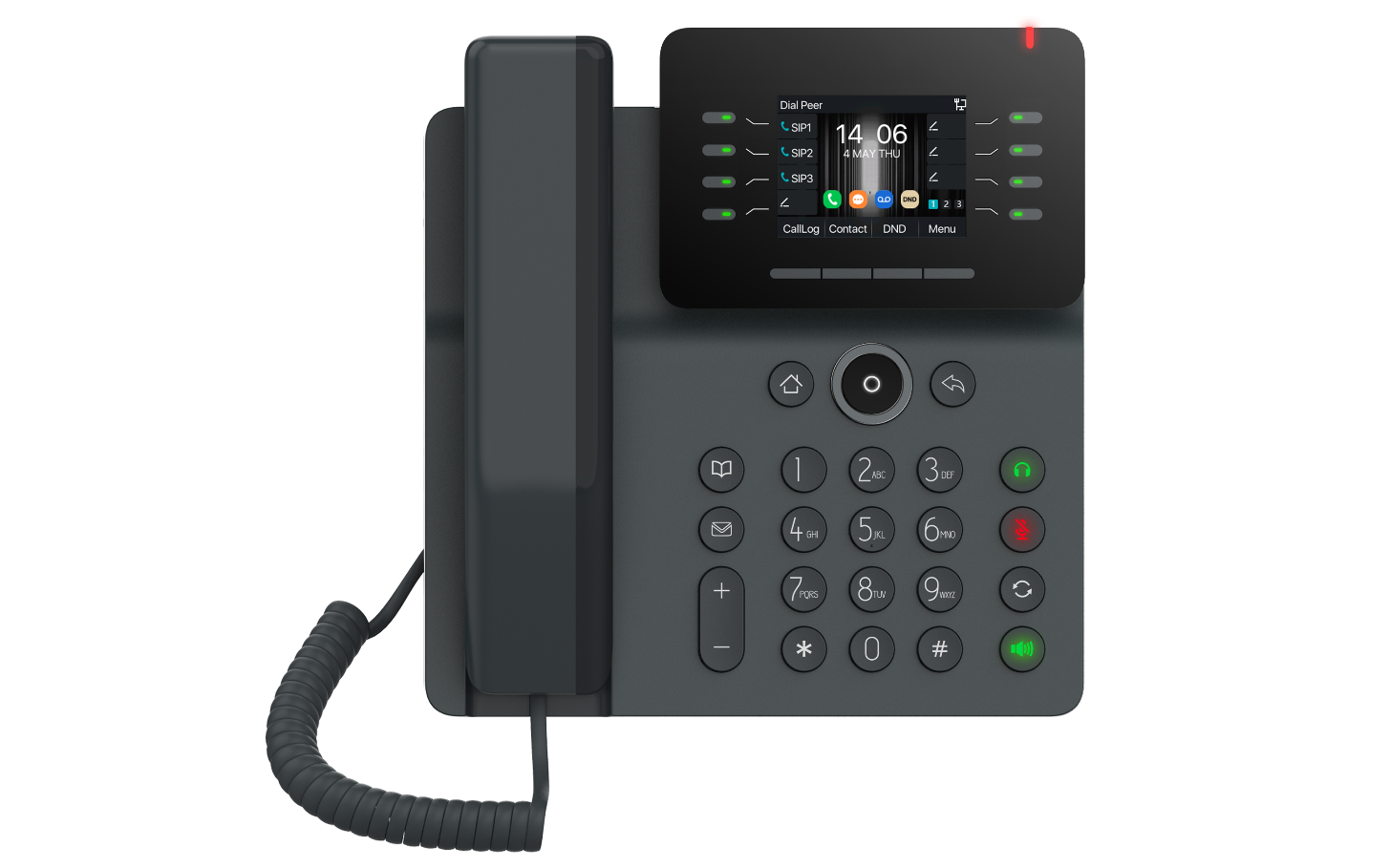 Up to 21 DSS Key
HD Audio with G.722,Opus
Support 6-way audio conference
USB 2.0 Interface
www.fanvil.com
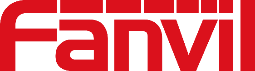 V63 Prime Business Phone-Spec.
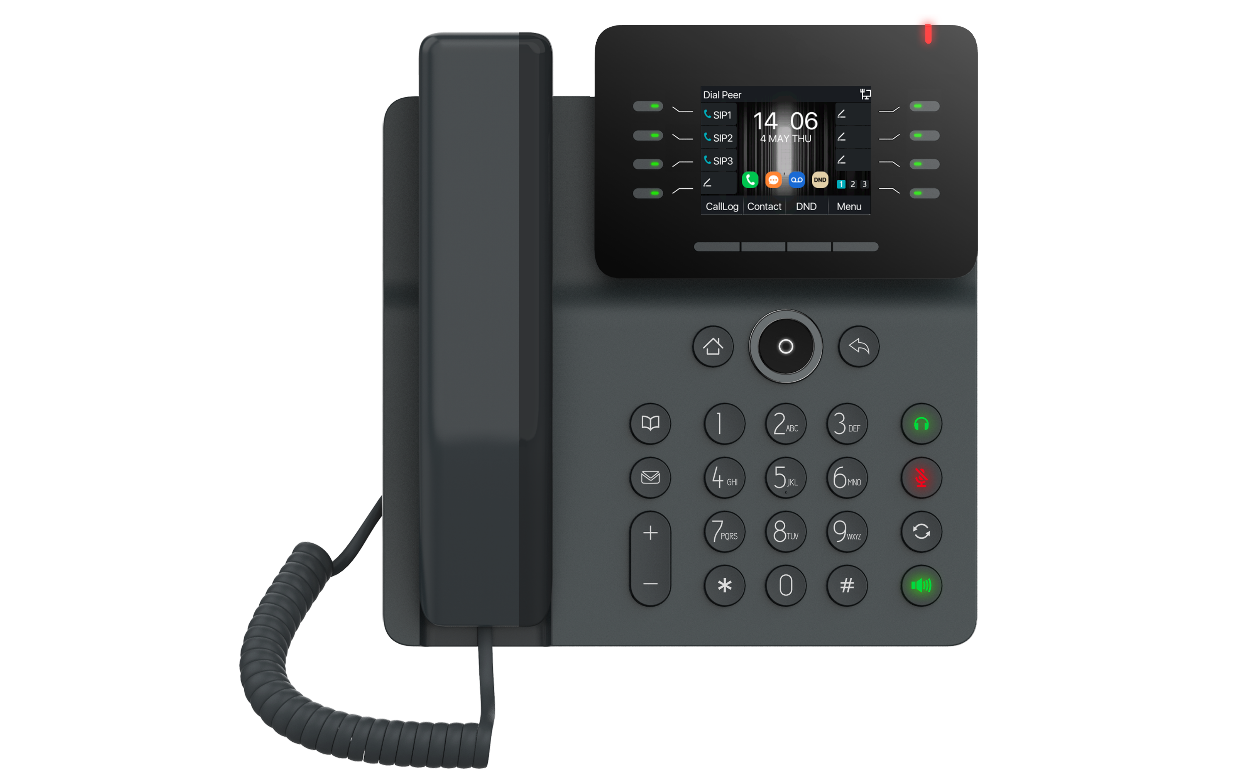 Highlights
Clear sound quality
2 programmable keys, include a PTT key and a DSS key(in the PTT Earphone)
2" 240 x 320 color screen with intuitive user interface.
Incoming Call Vibration
Adjust volume on wireless phone
Staff can work freely when making call and talk
W610W Portable Wi-Fi Phone
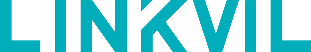 Product Image
Application
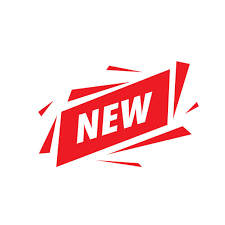 Connecting W610W with PTT earphone
Improve communication efficiency and quality.
Restaurant, Hotel, Convenience store, etc.
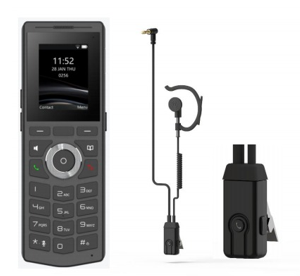 W610W+ PTT 
Earphone HT601
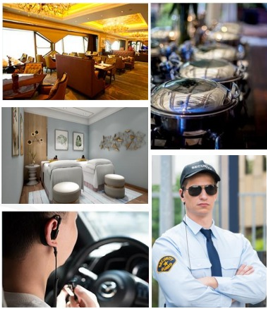 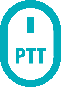 Target
Customers
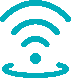 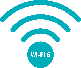 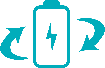 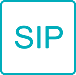 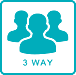 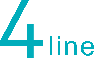 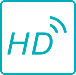 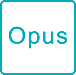 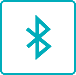 W610W: Highlights and Spec.
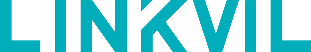 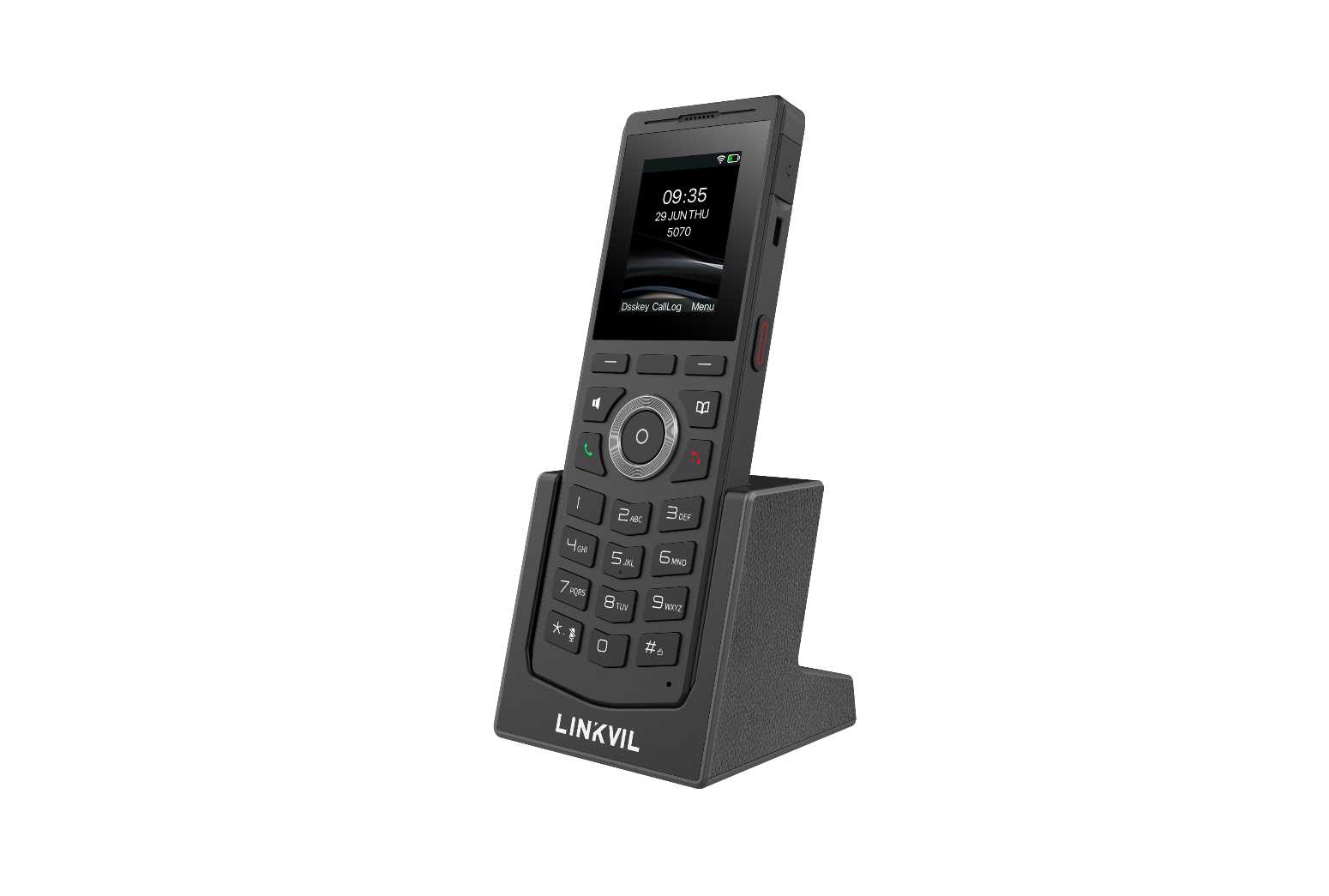 Target
Customers
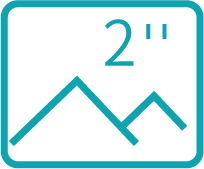 Fanvil FH-S01：All in one functions
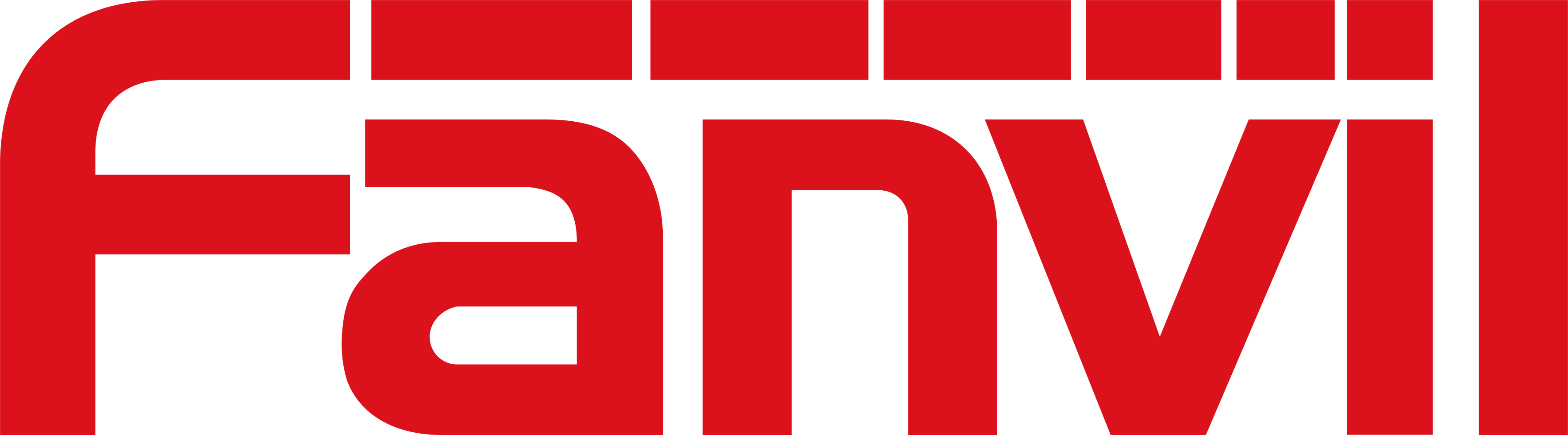 High-intelligibility Performance 
Support paging, MP3 broadcasting(44.1KHz)
 Advanced audio code G.722 &Opus
Support up to 10 multicasting zones with prioritization
All in one functionality
Integrated coaxial-driver
Built-in digital signal processor
Built-in 20W digital amplifier
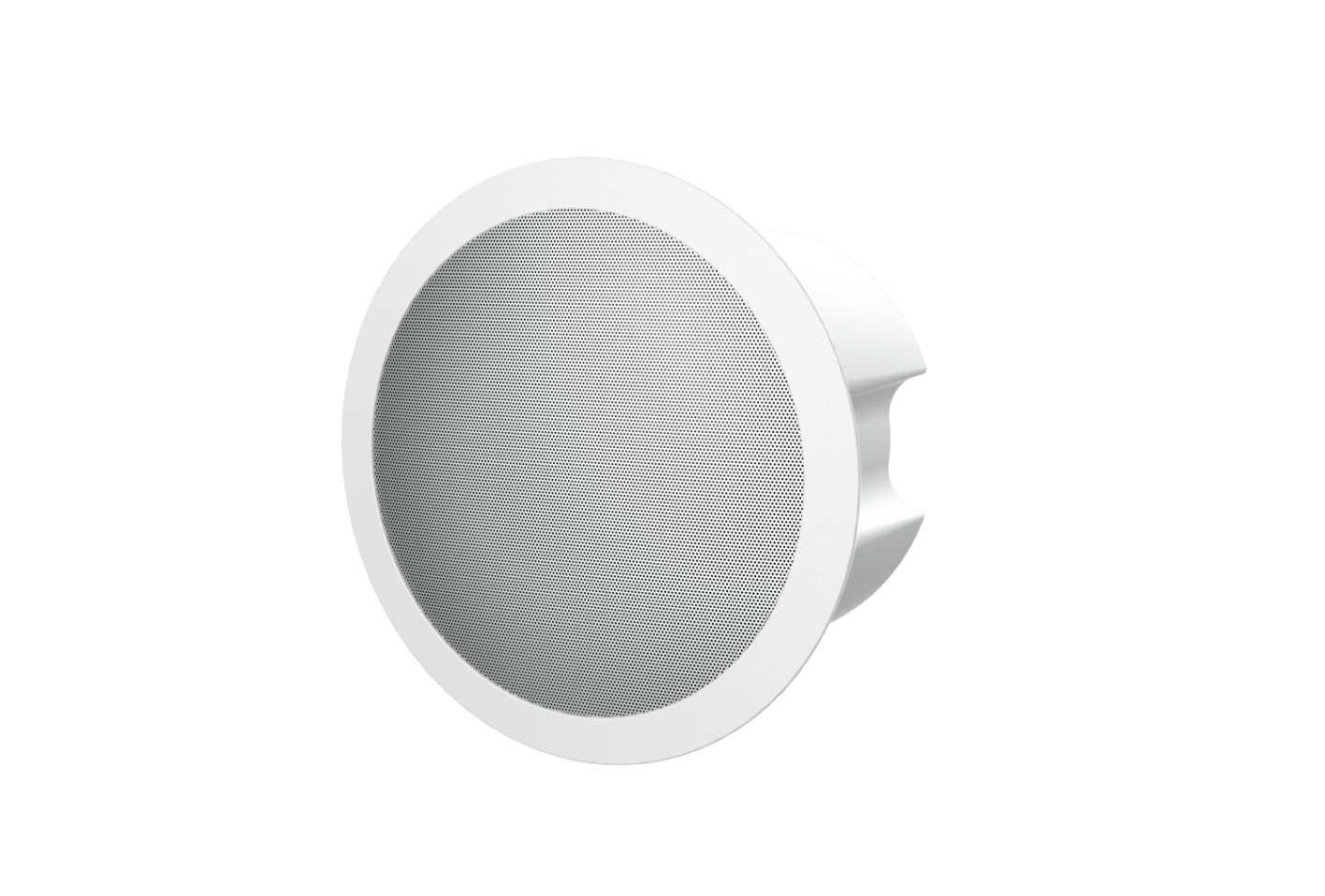 Multiple Applications
Emergency notification
Scheduled plan or real-time task
Play music and annoucement
Talkback with built-in microphone
Built-in omnidirectional microphone
Support talking with callers directly
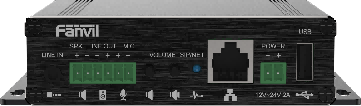 PA3
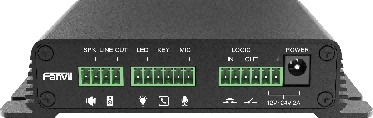 PA2S
Fanvil SIP Paging Gateways
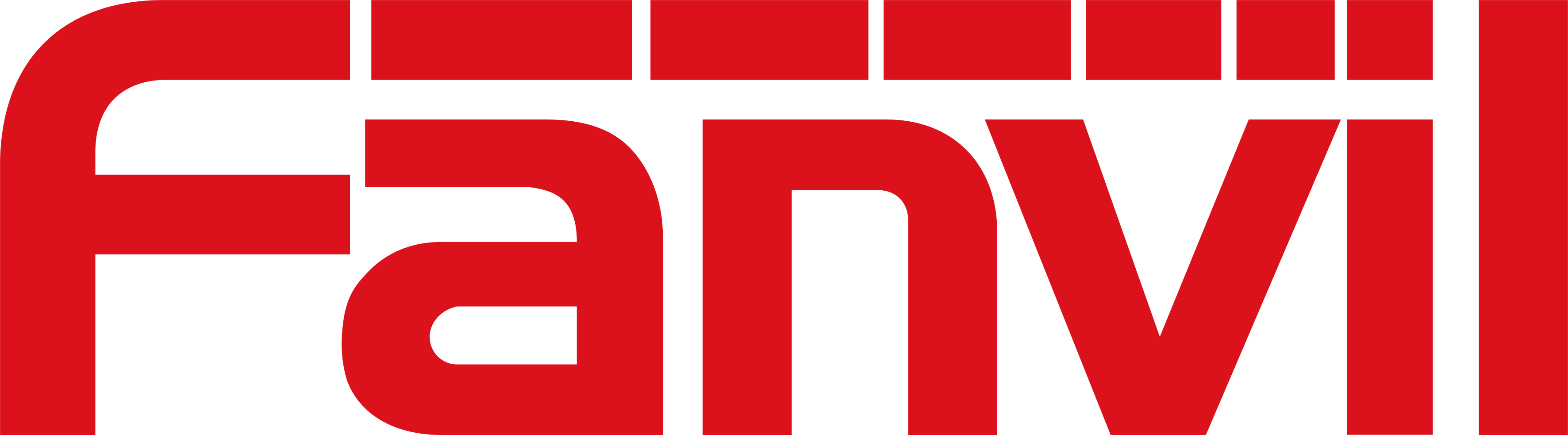 Small and stylish, with HD audio and function-rich interfaces, Fanvil paging gateways are used for real-time and fixed-time MP3 broadcasting, one-touch intercom and video linkage when connected to external devices.
HD Broadcasting
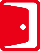 Compact Design
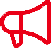 Rich Interfaces
Video Linkage
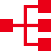 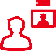 Standard Initiation Protocol
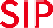 Solution Features
3
Easy to activate an emergency call
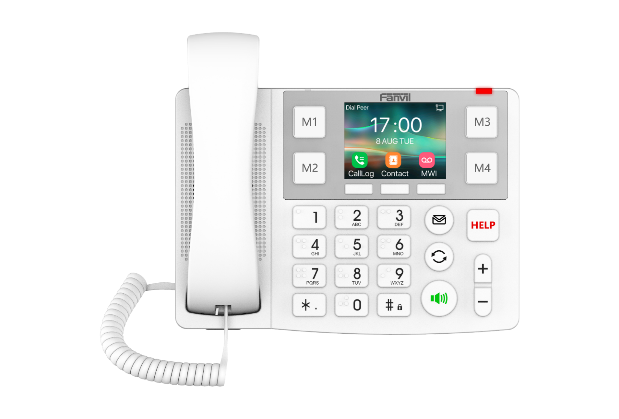 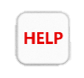 Press the big “HELP” button which is easy to locate
Press the wireless button in the room
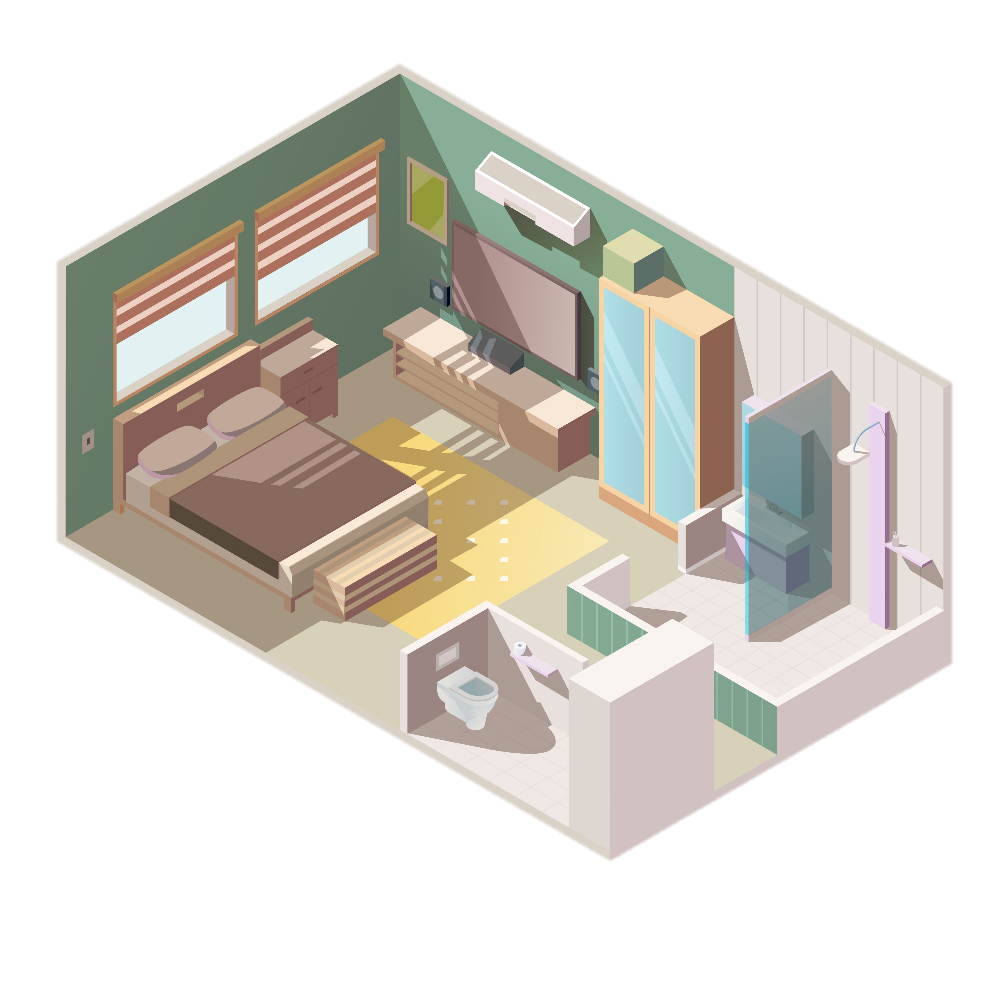 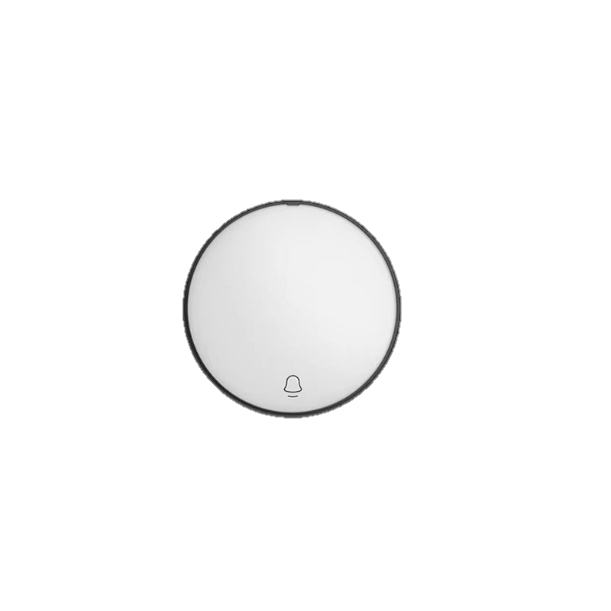 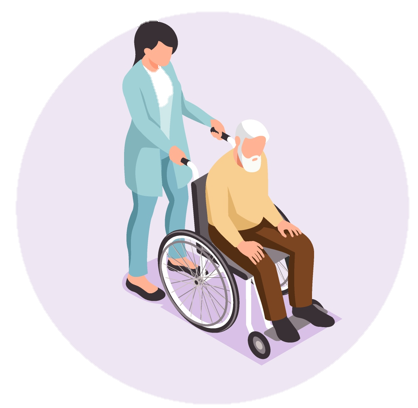 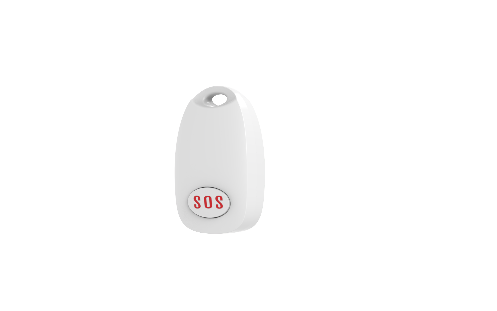 Press the handheld wireless button
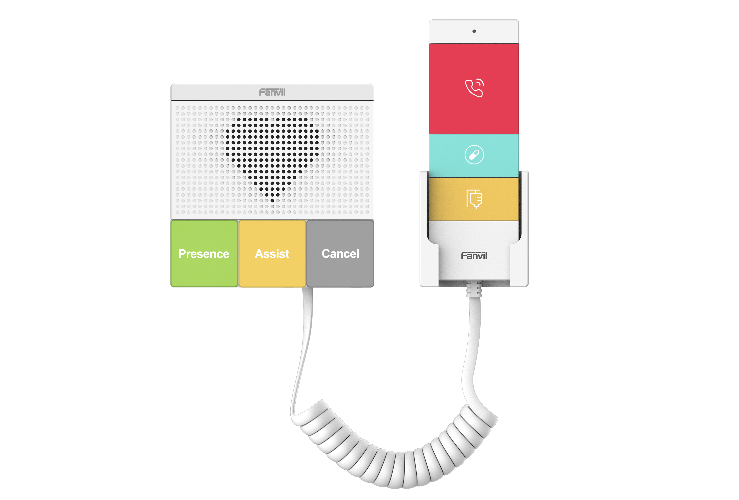 Press the “RED” button on the handset while aged people in the bed
Press the button or pull the cord in the bathroom when an situation occurs
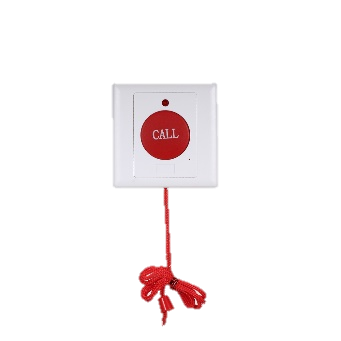 Speed dial buttons for family members
One-touch to make a speed dial to family members, or local staff
The label is replaceable
User friendly for aged people
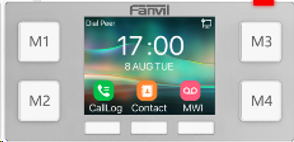 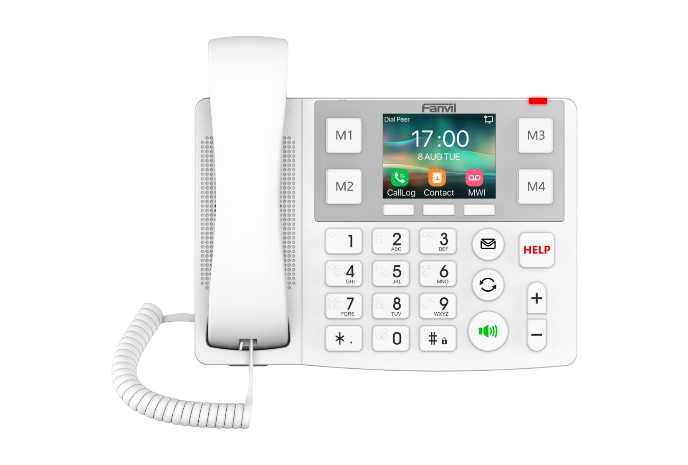 Big “HELP” button for Emergency Call
It’s easy to identify and find when an situation occurs.
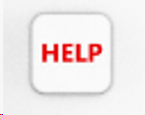 Capable to work with wireless button
Allow user to put the wireless button in the room wherever needed and easy to reach.
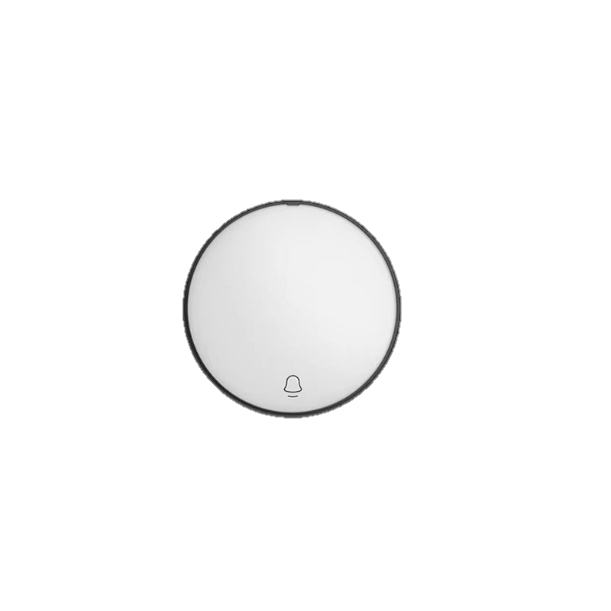 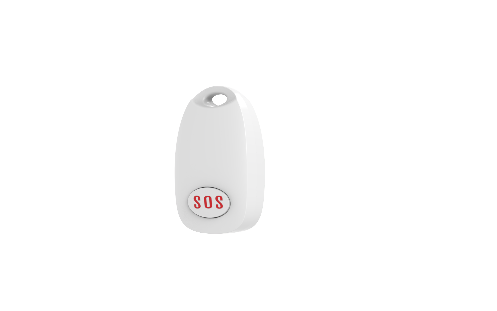 Emergency Call to multiple numbers
To ensure the emergency call is answered, it can be set to call a set of destination numbers
Totally 8 numbers supported in the destination call list, they will be called one by one, until one is answered
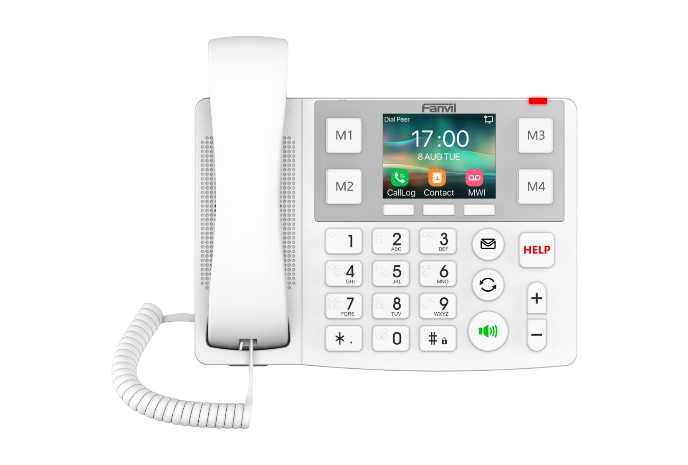 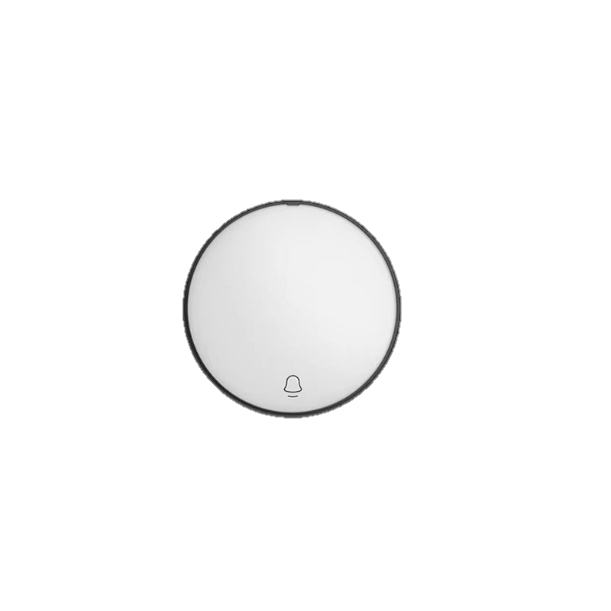 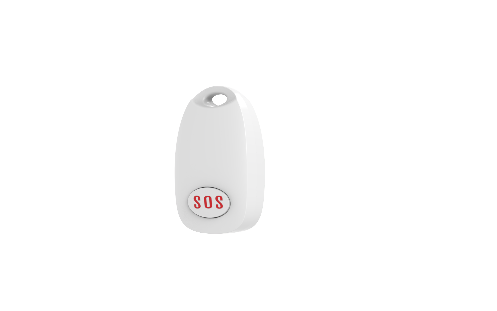 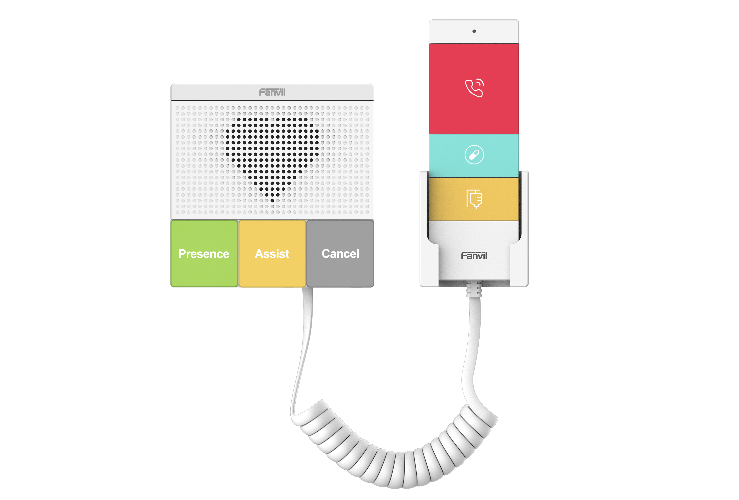 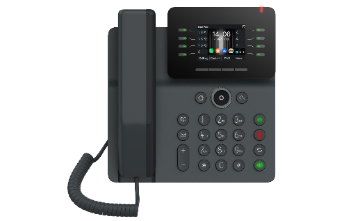 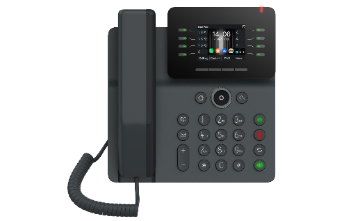 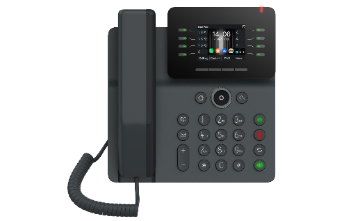 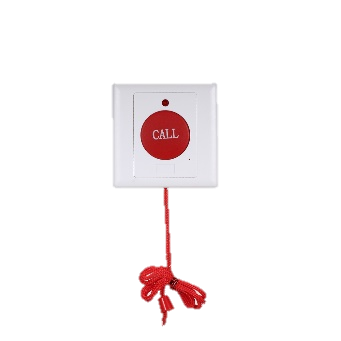 8th destination
1st destination
2nd  destination
Auto-Answer call from loved families
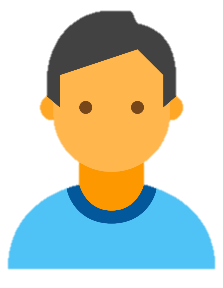 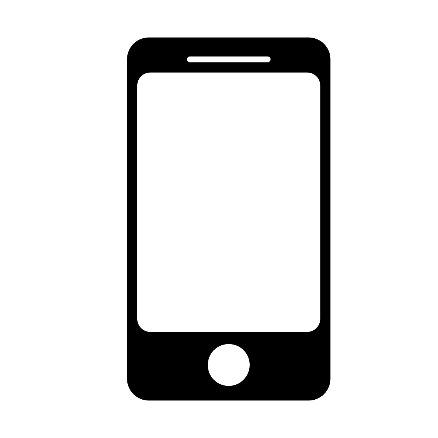 When receiving an incoming call, if call is from family member or trusted people, the phone will auto answer the call
If call is from others, the phone will be ringing.
It help to protect privacy and allow the trusted people to check the status remotely without any other action needed.
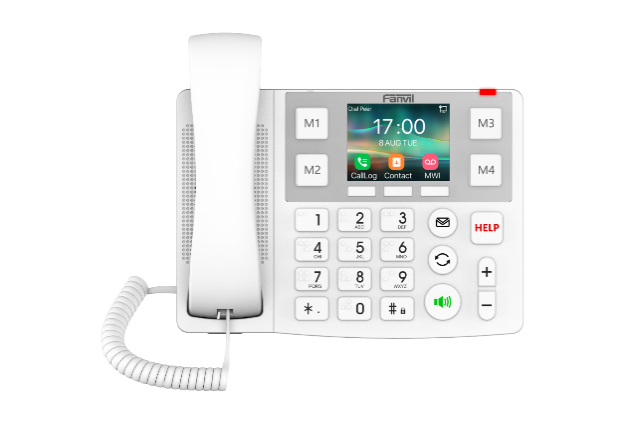 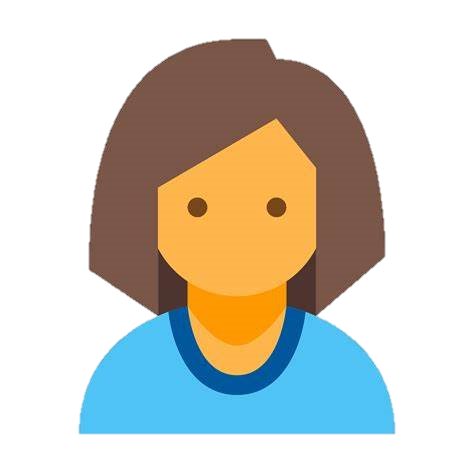 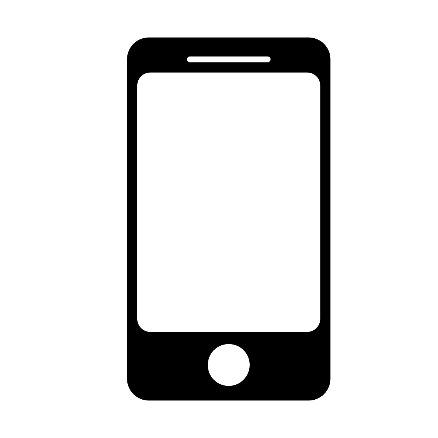 Family members
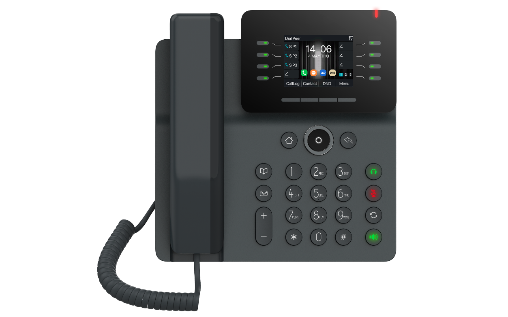 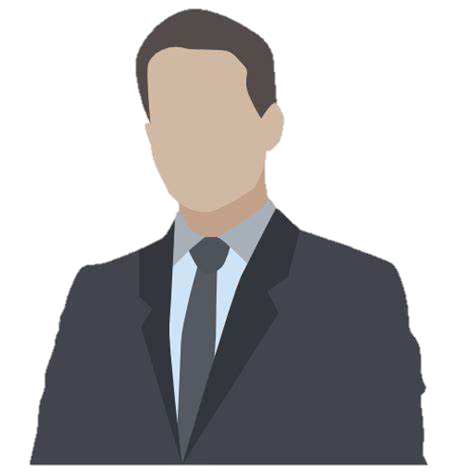 Strange people
Q&A
4
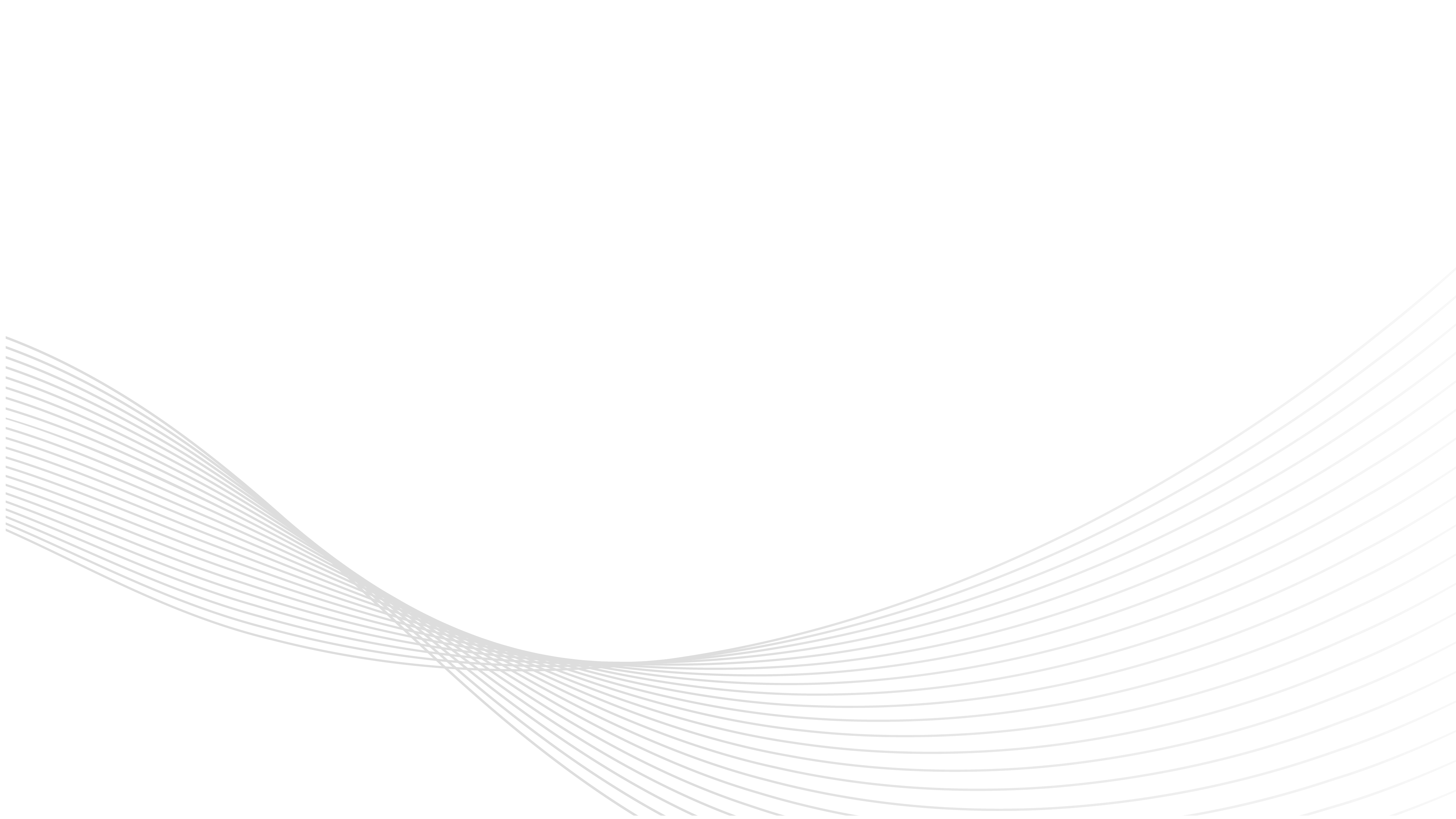 THANKS
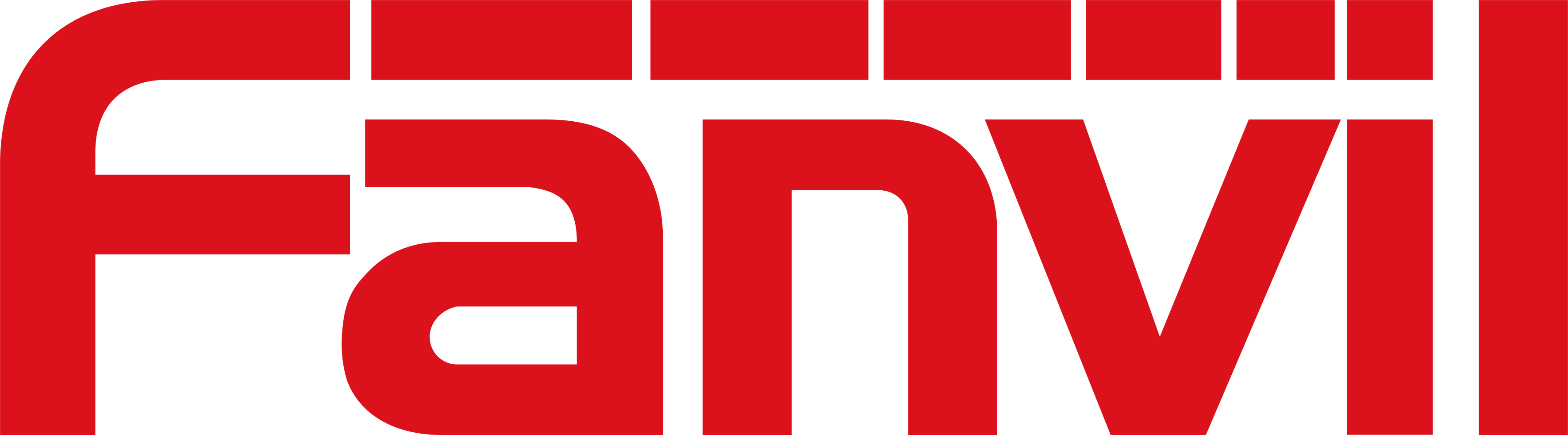